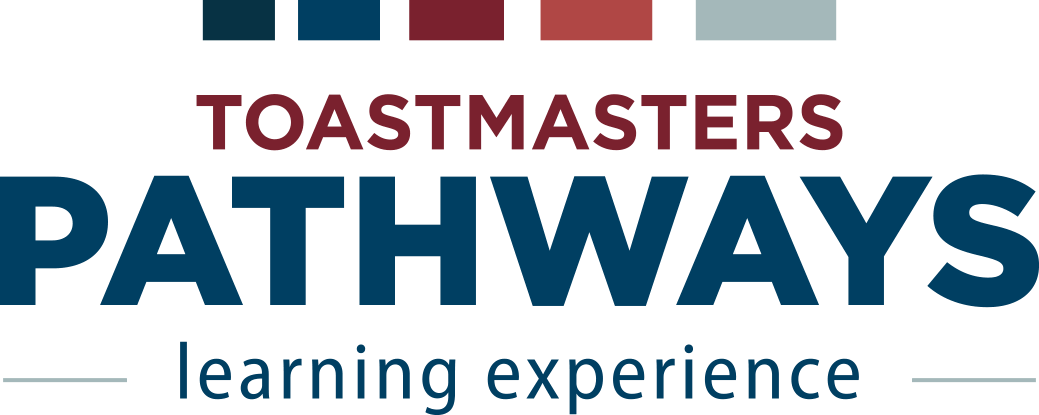 Traditional Program Chart to DTM
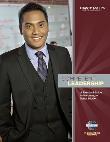 District OfficerSponsor/Mentor/CoachHPL
ClubOfficer+
DTM
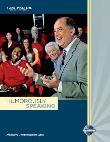 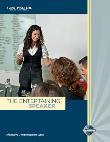 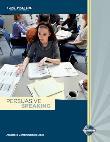 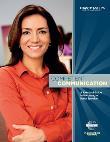 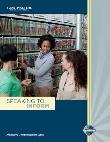 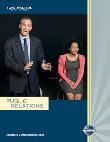 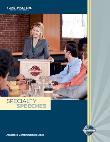 Speechcraft,
YLP, et al
Educ.
Pathways Chart to DTM
District Officer
Club Officer-12 mo
Club Mentor or 
Club Coach
DTMPROJECT“Capstone”
Club Sponsor or 
Speechcraft or Youth Leadership Program
DTM
New Member
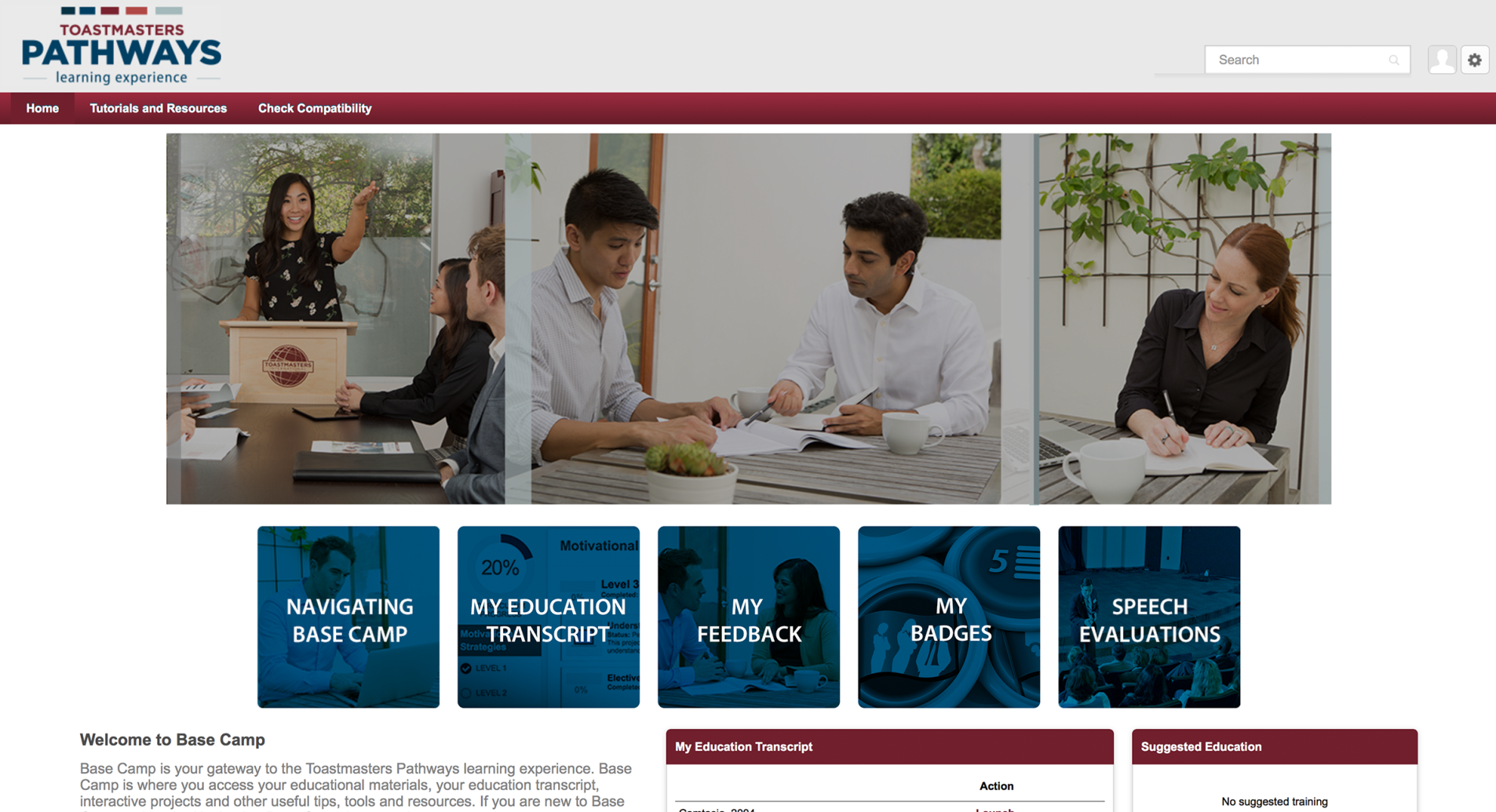 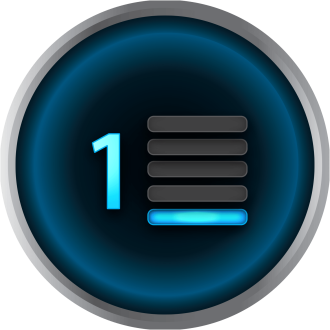 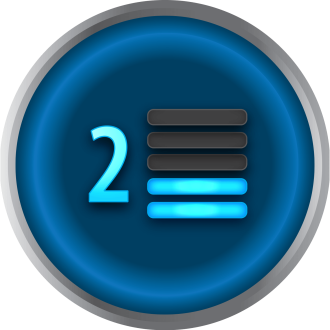 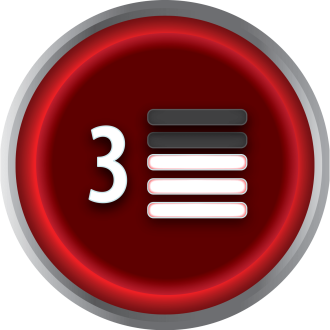 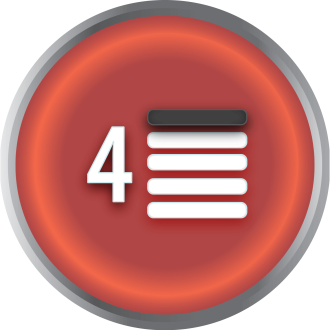 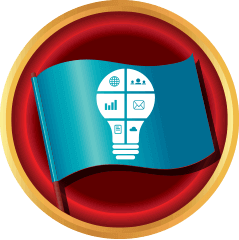 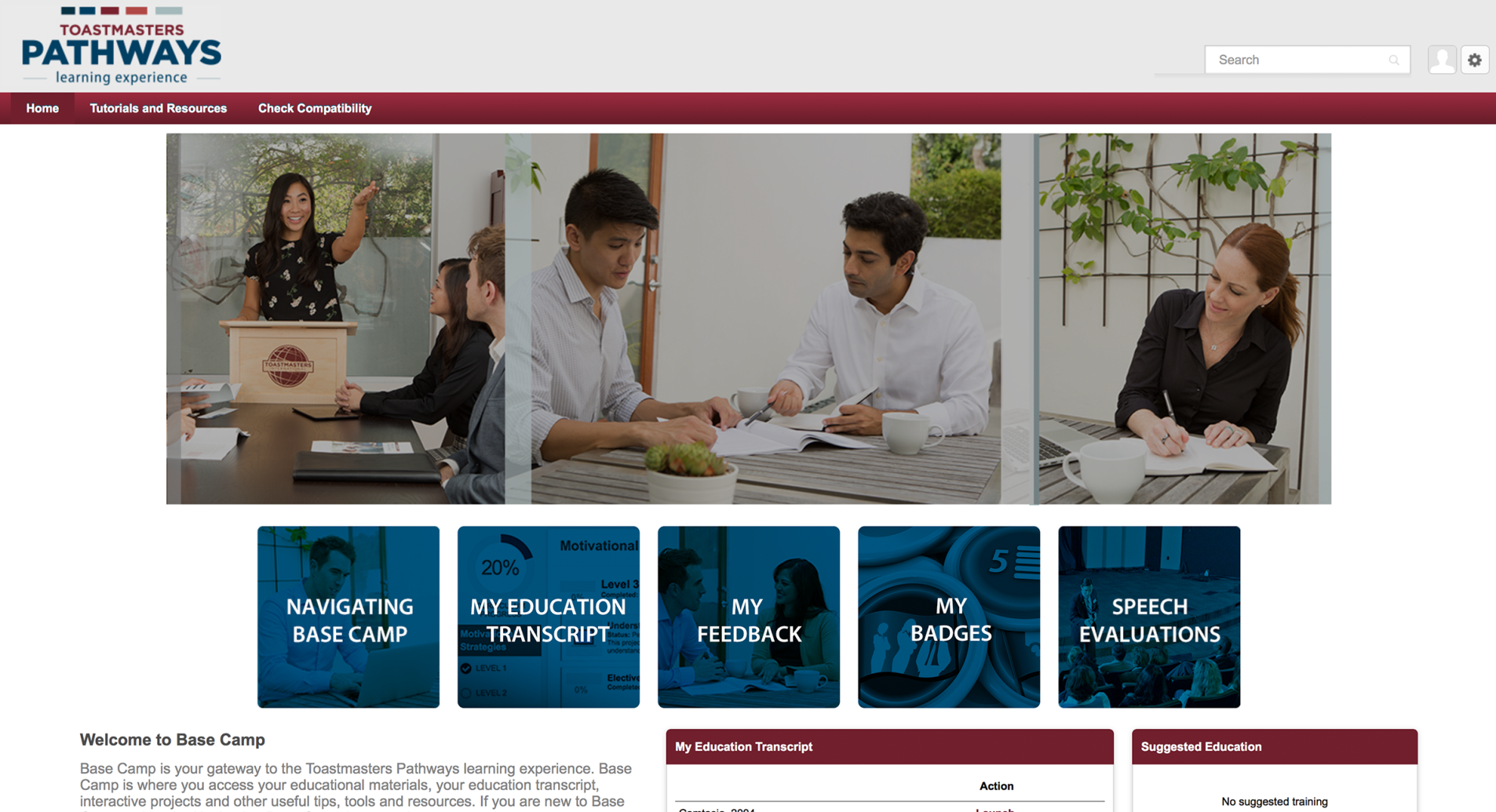 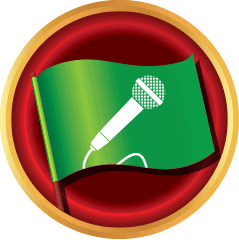 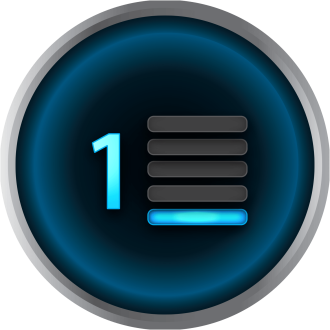 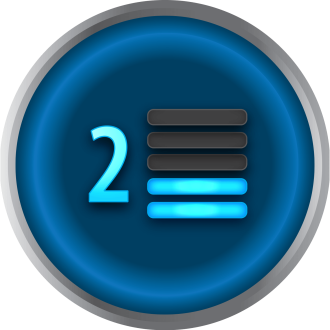 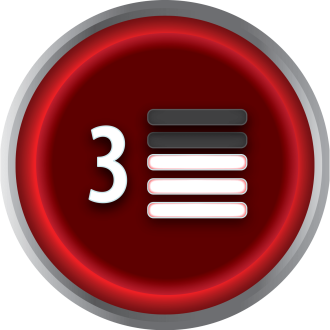 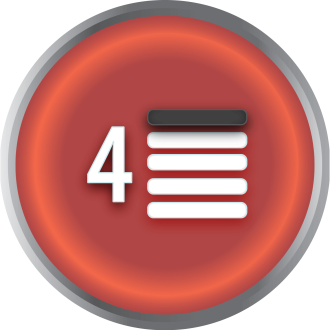 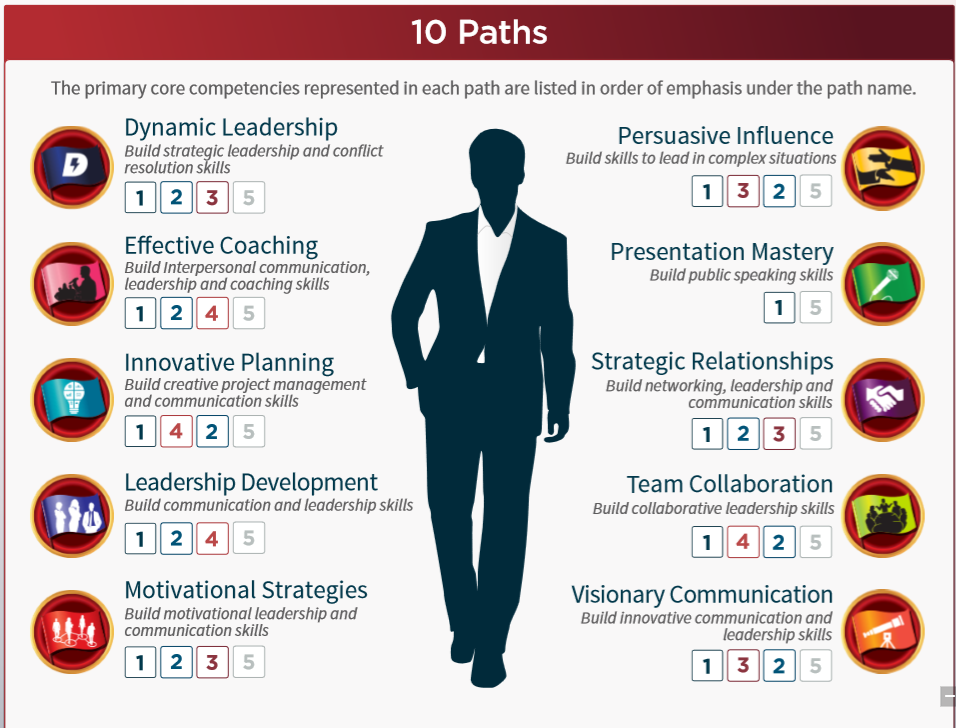 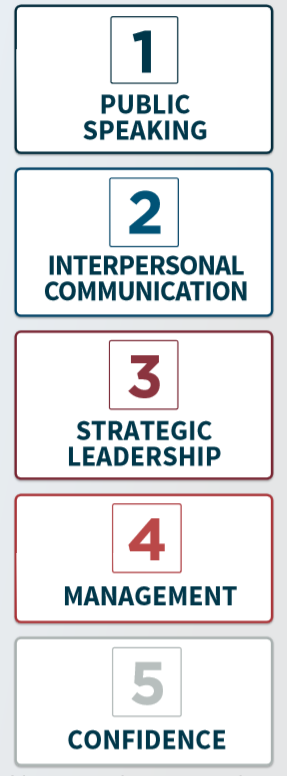 Levels and Project Types
Evaluations
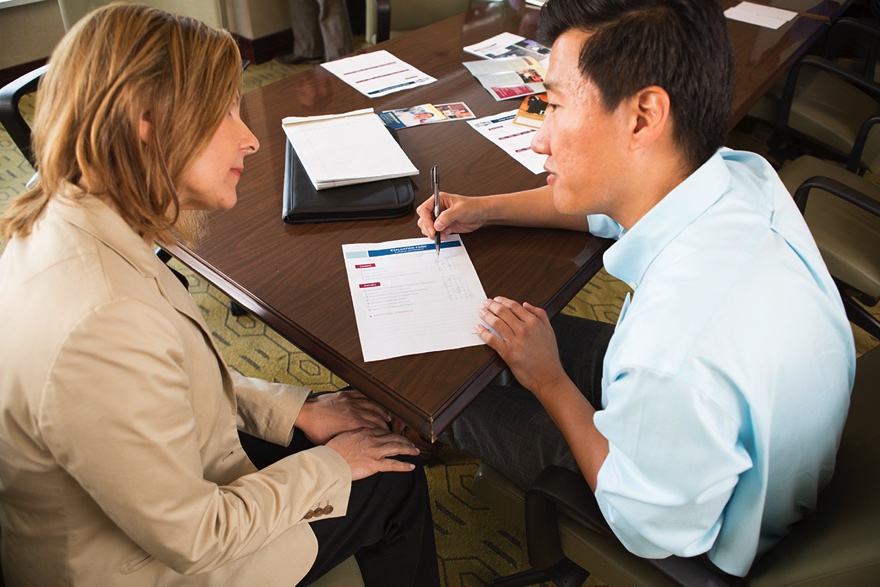 Evaluations
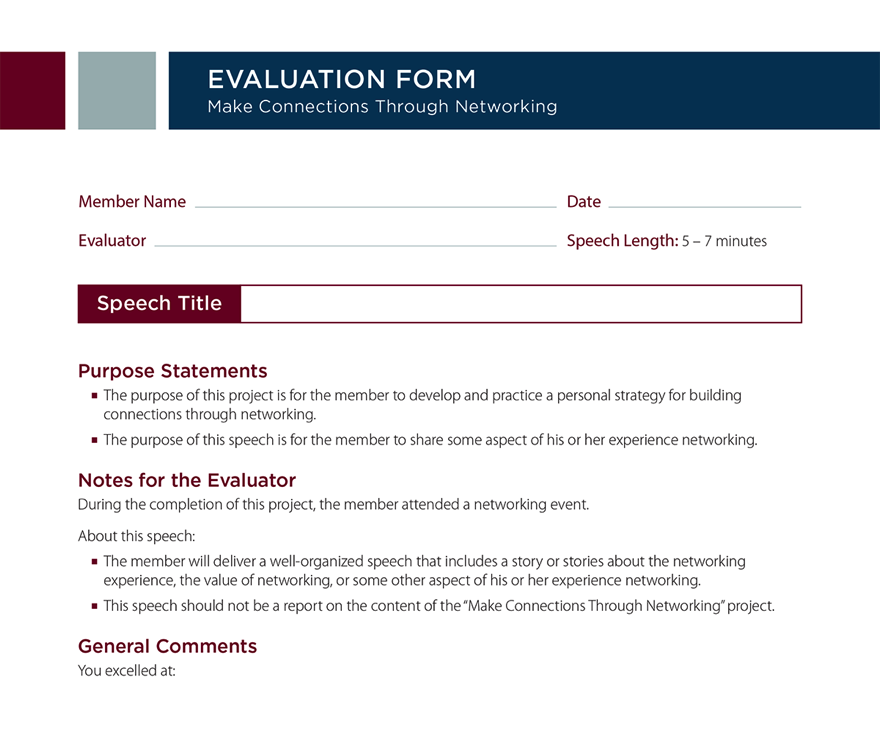 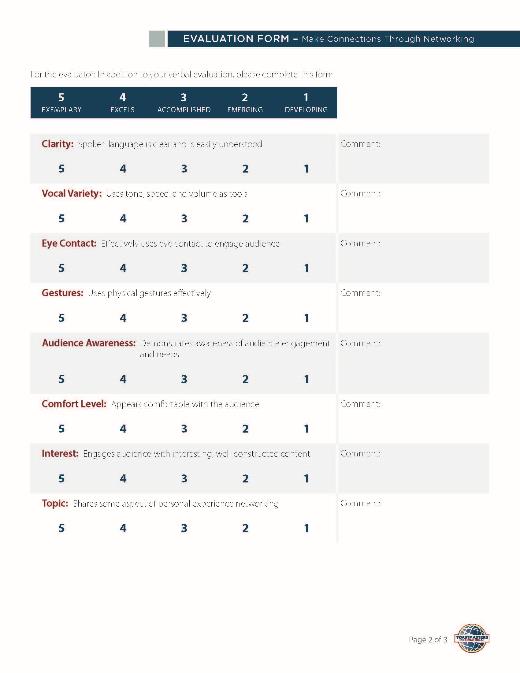 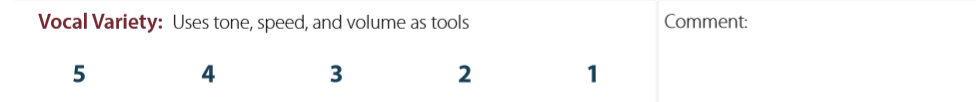 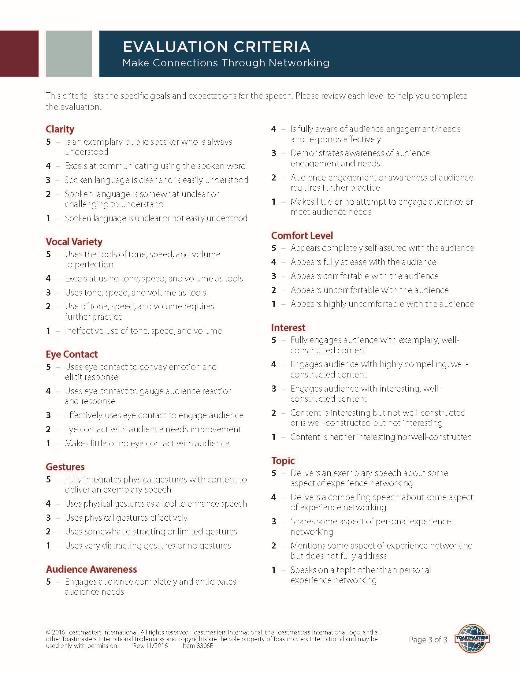 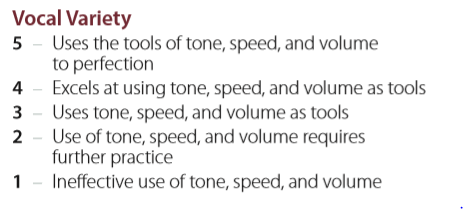 Badges and Awards
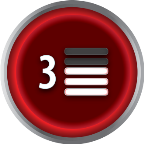 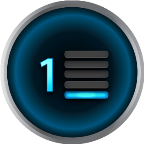 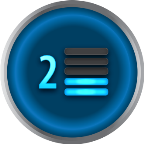 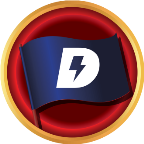 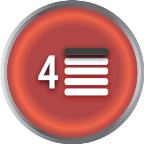 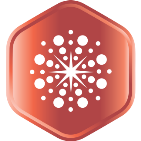 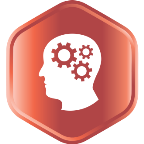 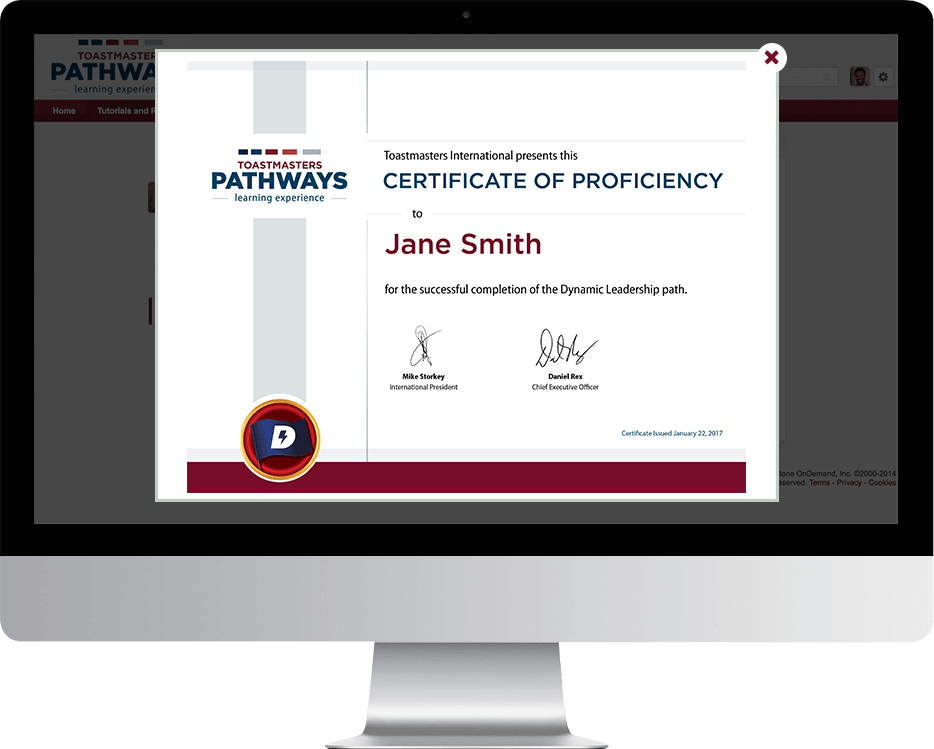 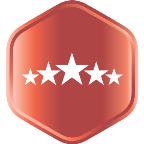 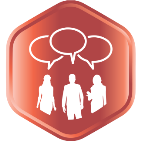 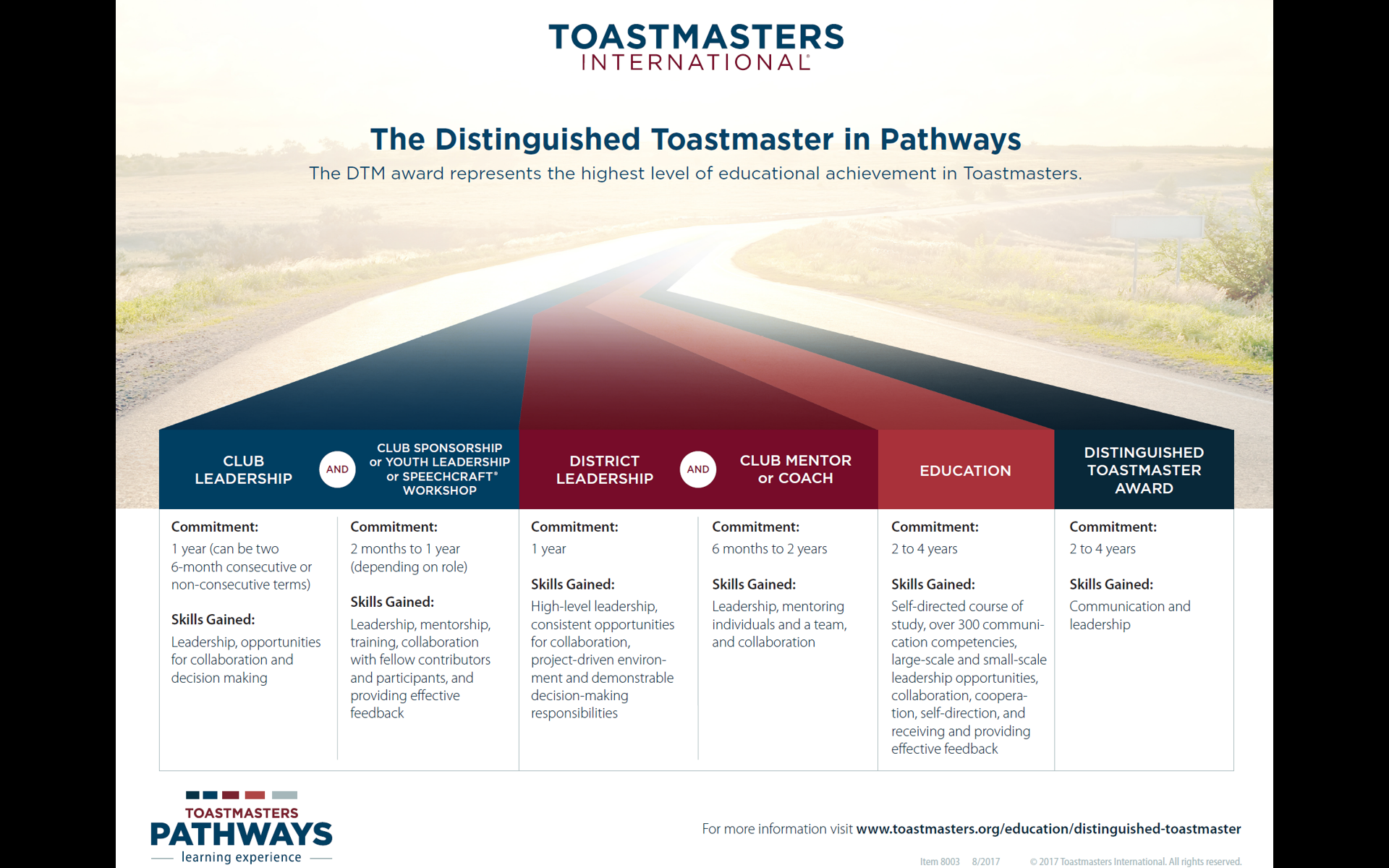 Not required for undistricted clubs
PATHWAYS MENTOR PROGRAM
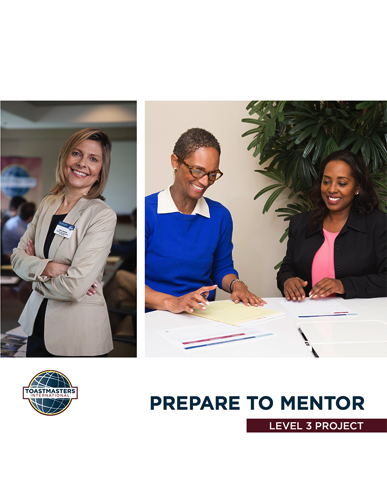 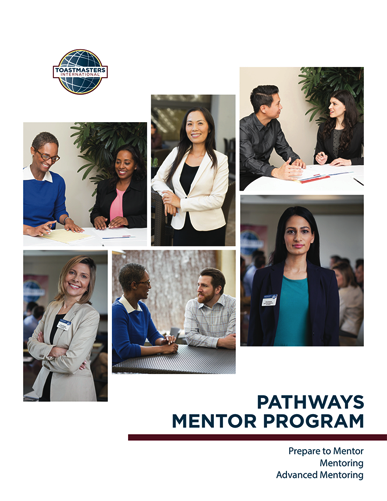 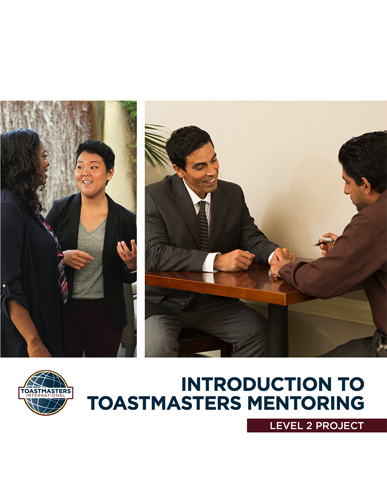 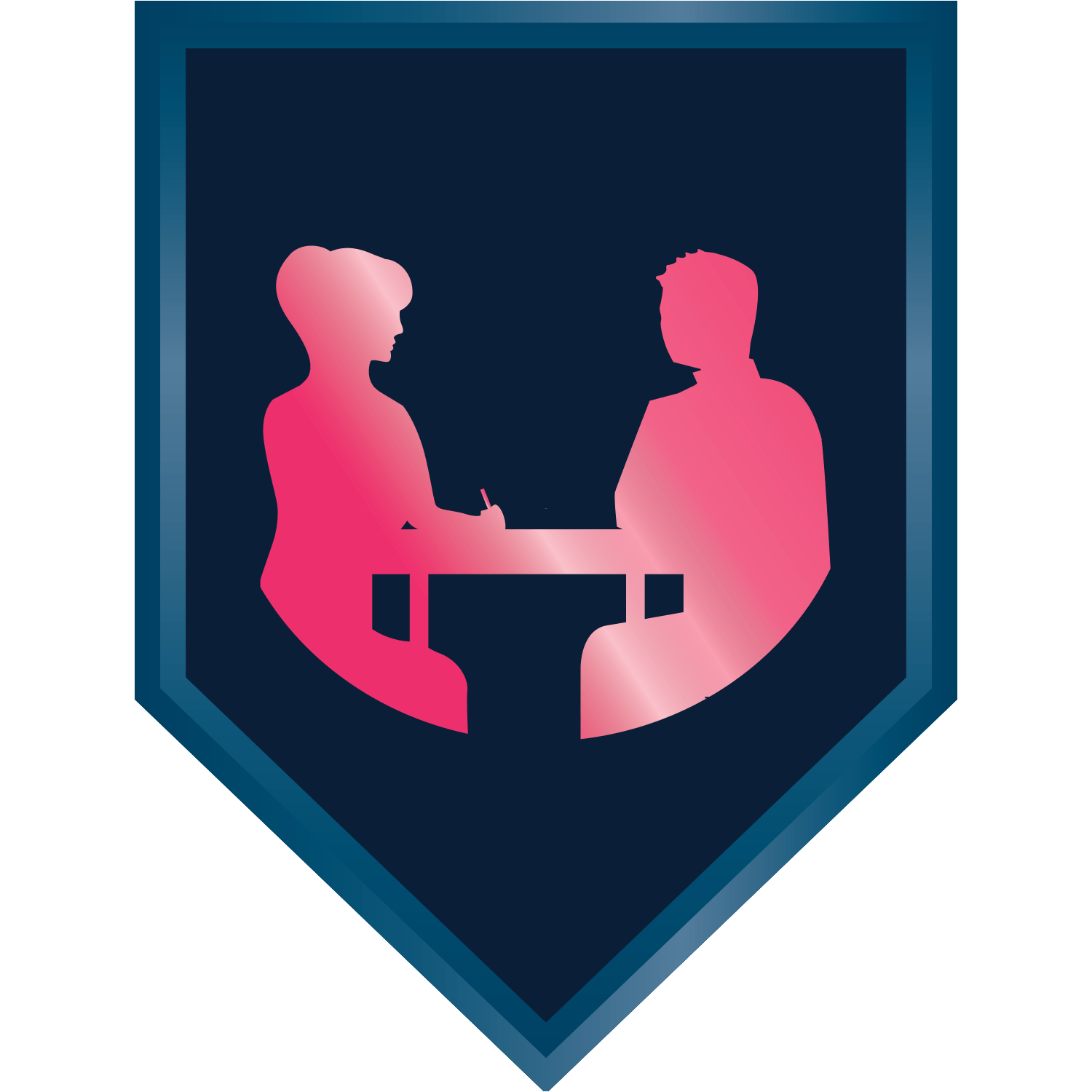 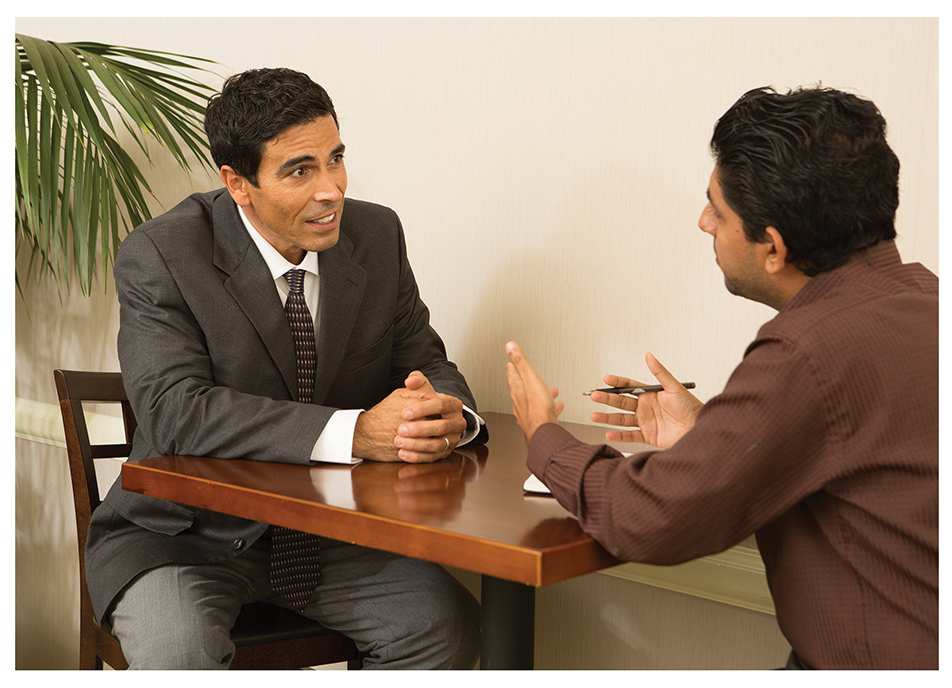 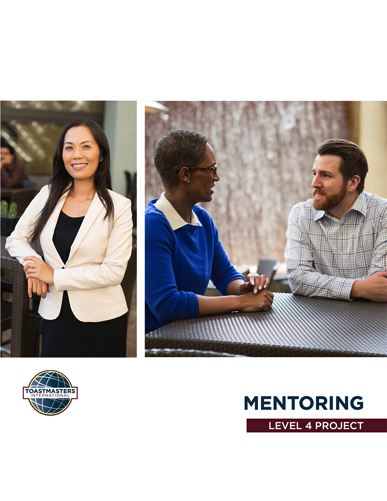 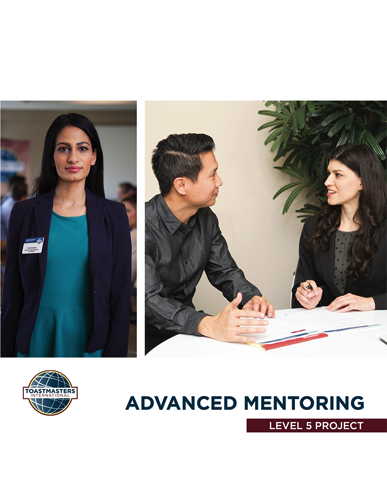 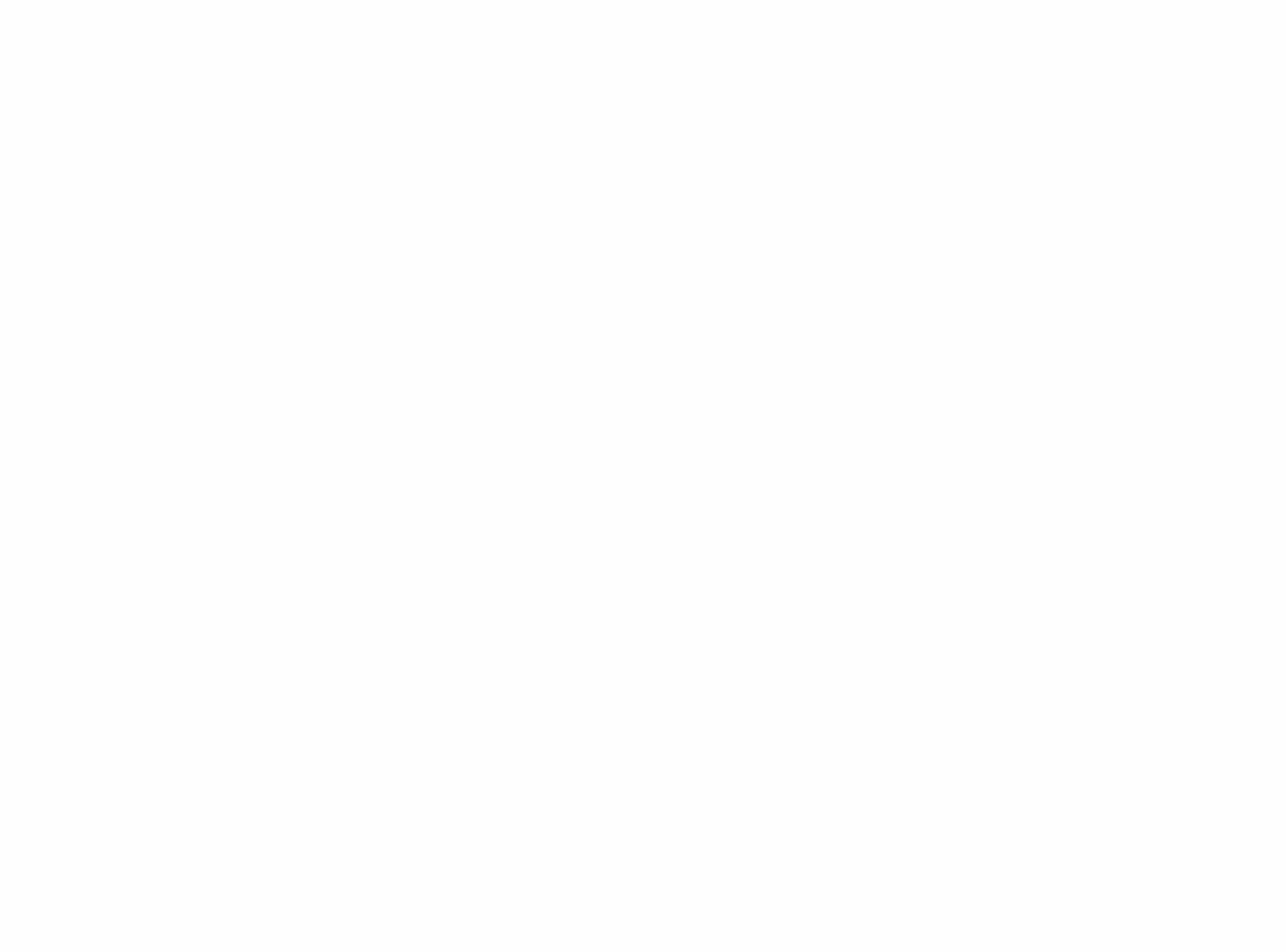 CHOOSING YOUR EXPERIENCE: PRINTED MATERIALS
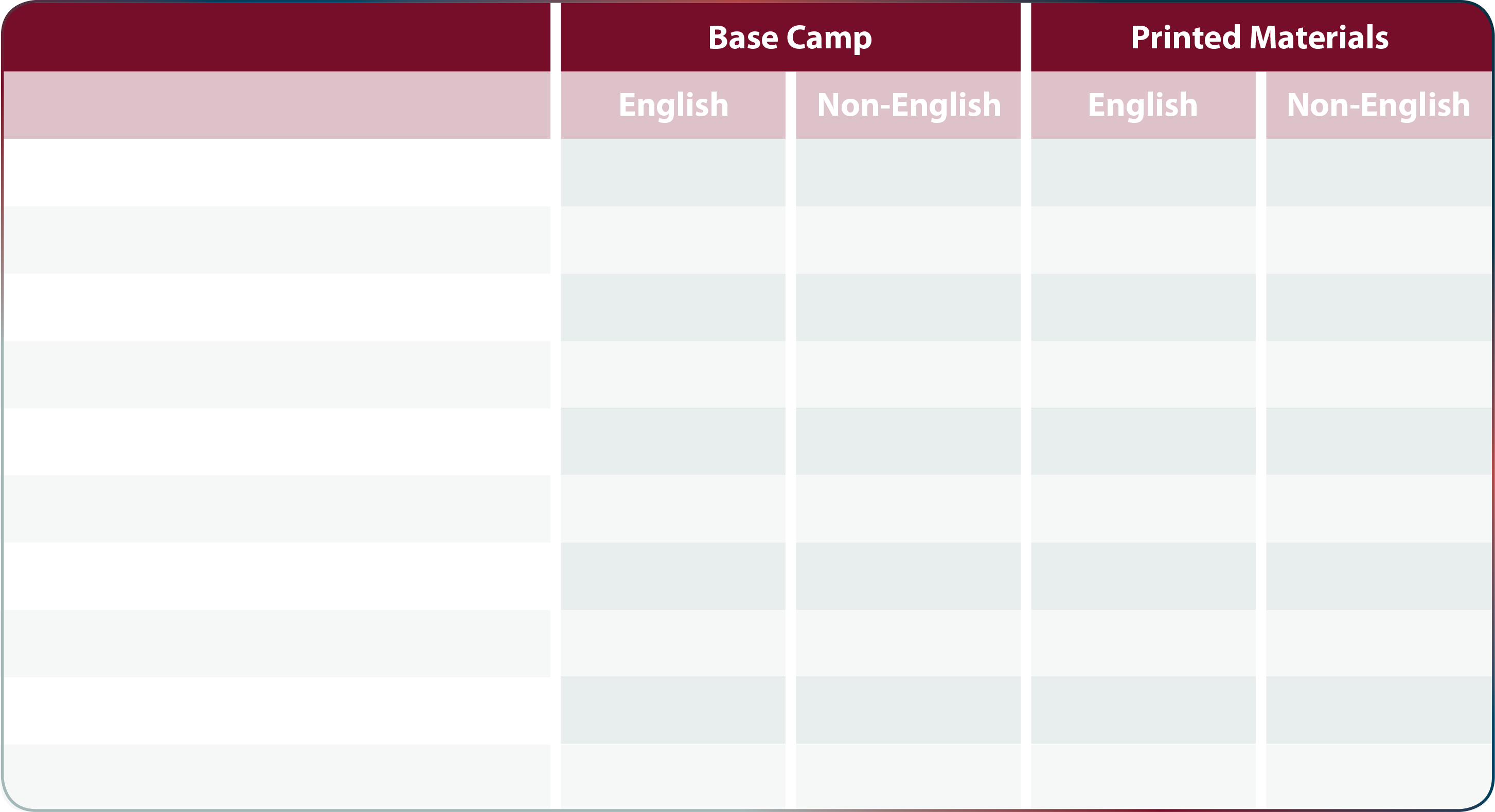 ✔
✔
✔
Dynamic Leadership
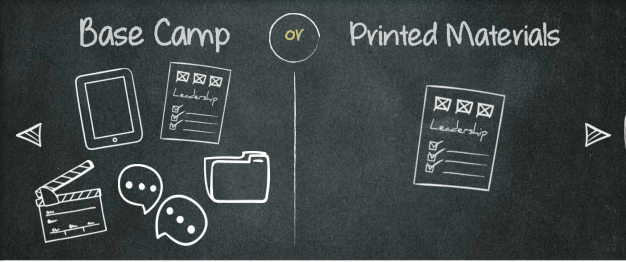 ✔
✔
Effective Coaching
✔
✔
Innovative Planning
✔
✔
✔
✔
Leadership Development
✔
✔
Motivation Strategies
✔
✔
Persuasive Influence
✔
✔
✔
✔
Presentation Mastery
✔
✔
✔
Strategic Relationships
✔
✔
✔
Team Collaboration
✔
Visionary Communication
✔
REACHING YOUR CURRENT EDUCATION GOALS
Transition period
Through June 2020
Both programs active
During transition, existing members may
Continue on traditional program
Start on Pathways
Work both concurrently
Reinstated members
Same choices as existing members
New members go on Pathways
Current awards do not apply towards Pathways awards
After transition, no “old” awards granted
You keep all traditional awards
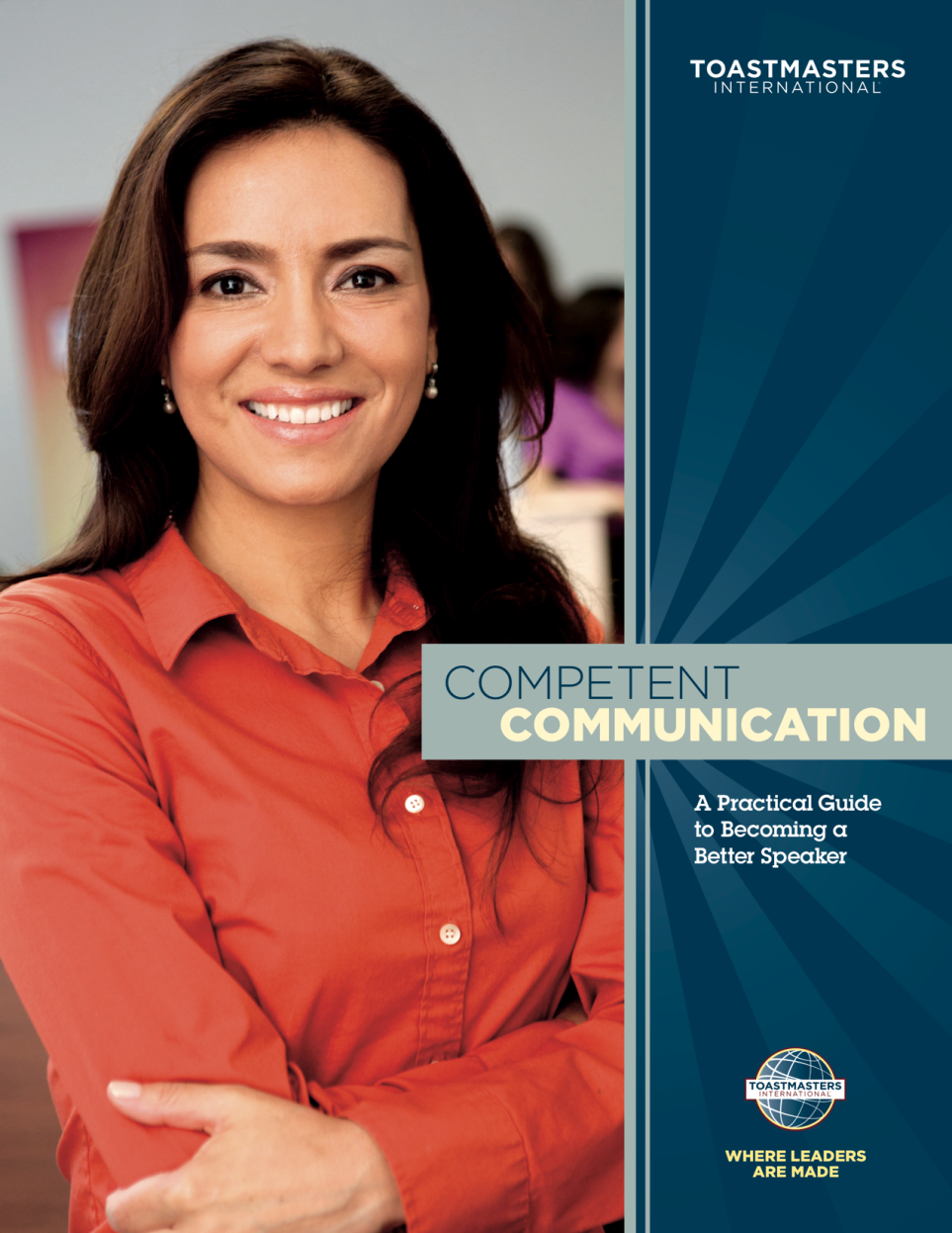 Pathways Doesn’t Change the Club Meeting
DISTINGUISHED CLUB PROGRAM
Select ANY six of the 12 goals
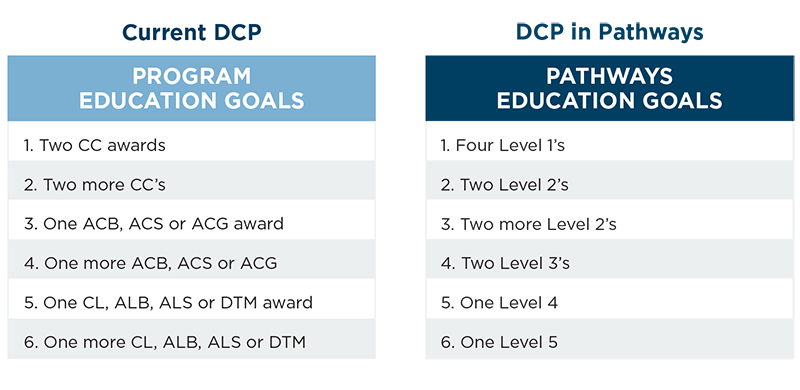 Program
The Hardest Part of Any New Project …
Getting Started!
Enter Pathways
Select a Path
Open Path
Launch Your First Project
Submit Awards
WiFi Access
DVC Guest Network
User: powell.kevin.j@gmail.com
Password: tlkv

-or-

DVC Student
Logon: DMCStudent100
Pass: 010160
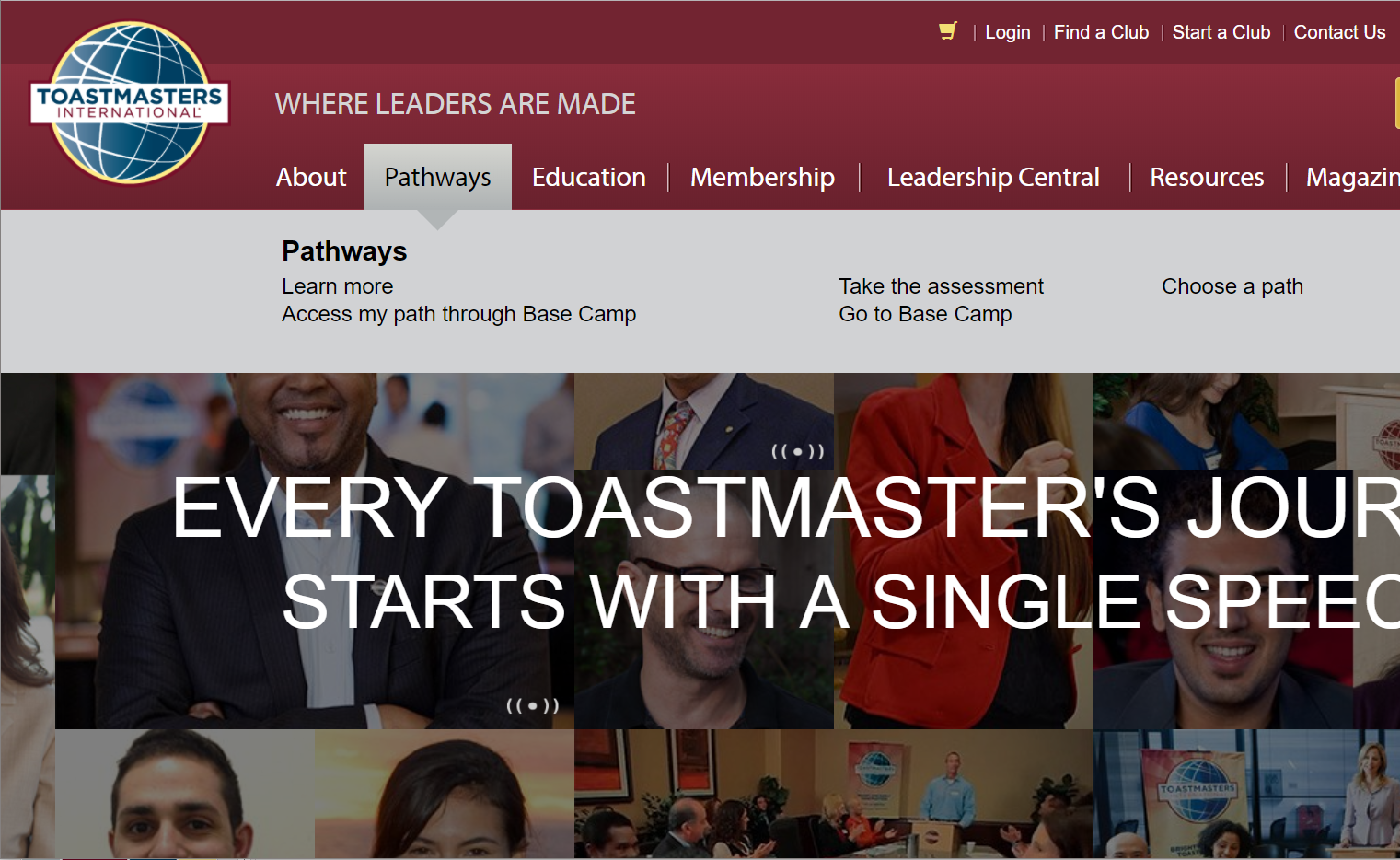 Login, or setup your account
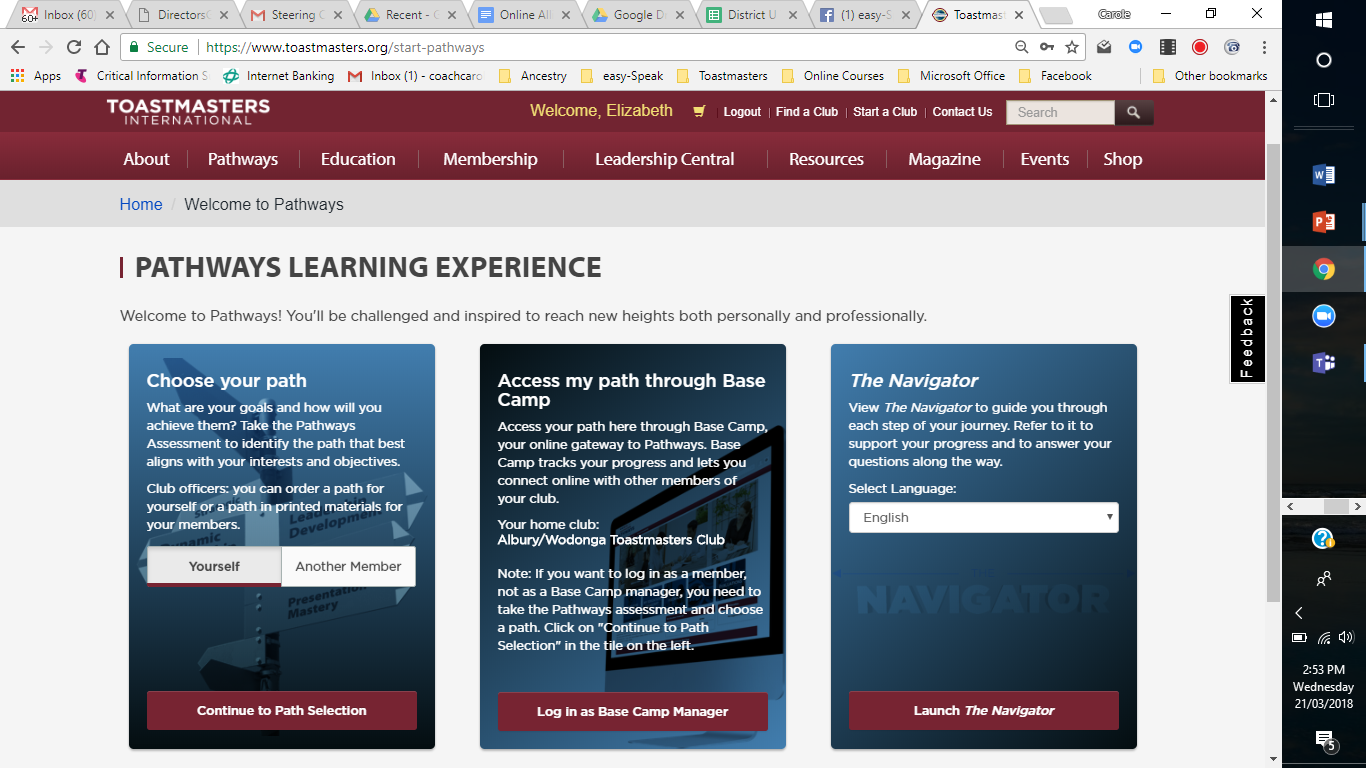 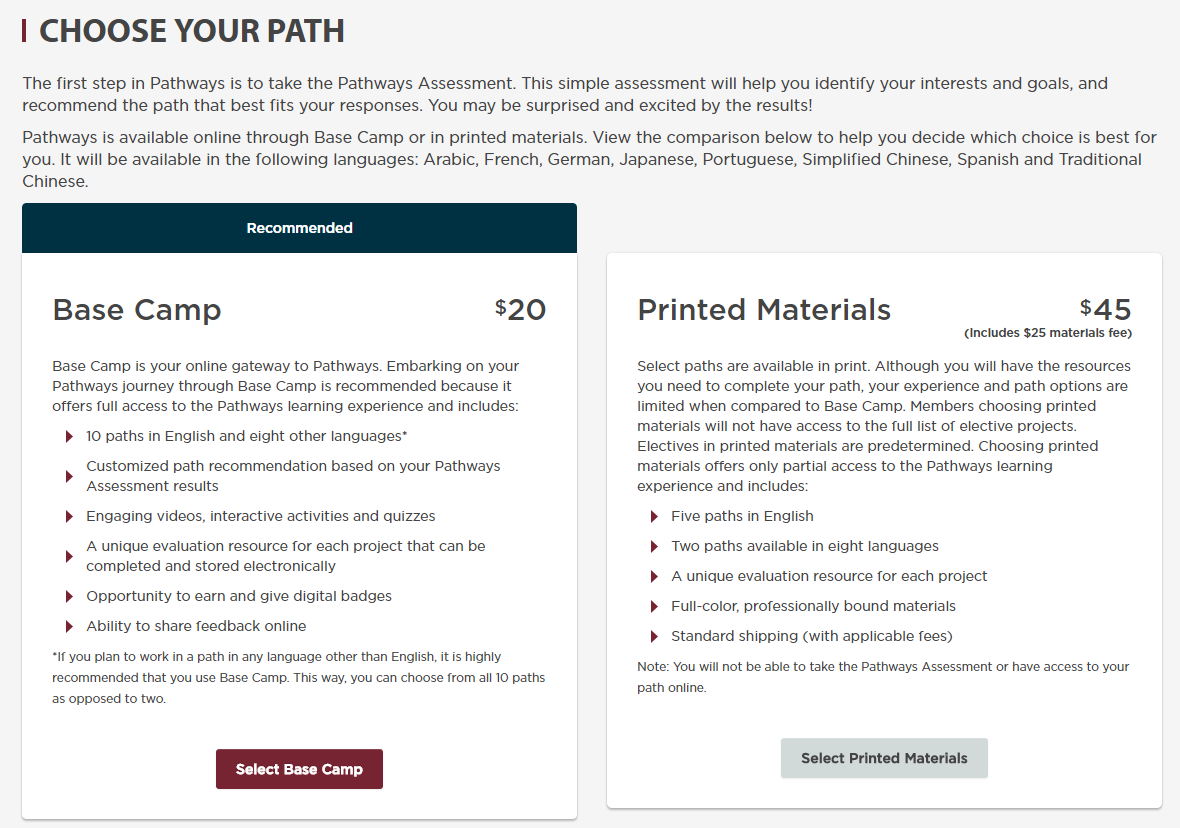 $25
Free
Select a Printed Path
Select an Online Path
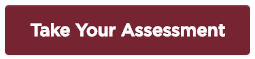 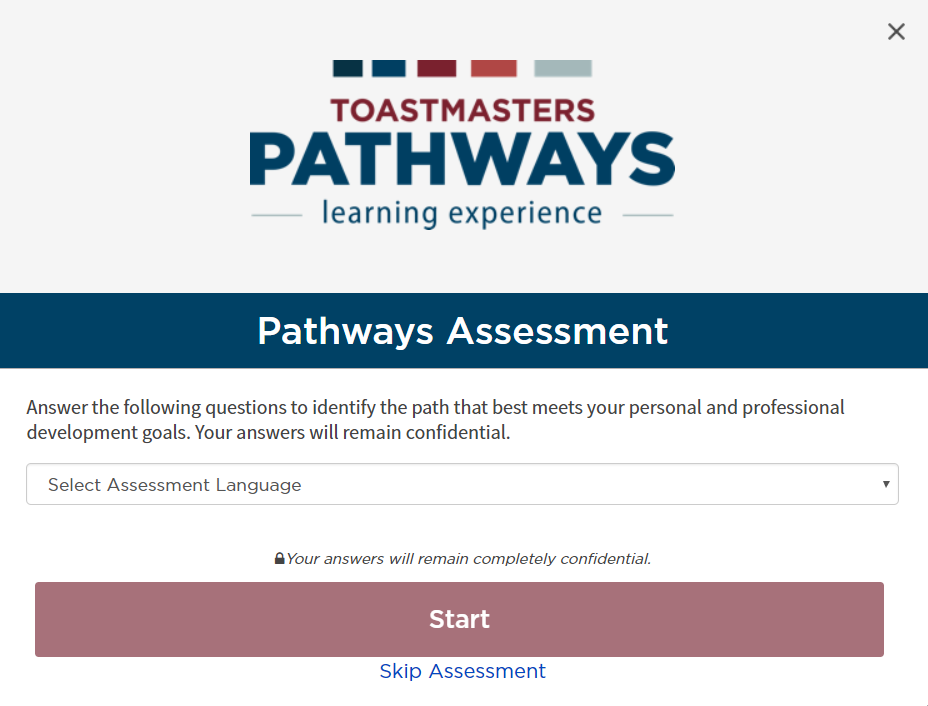 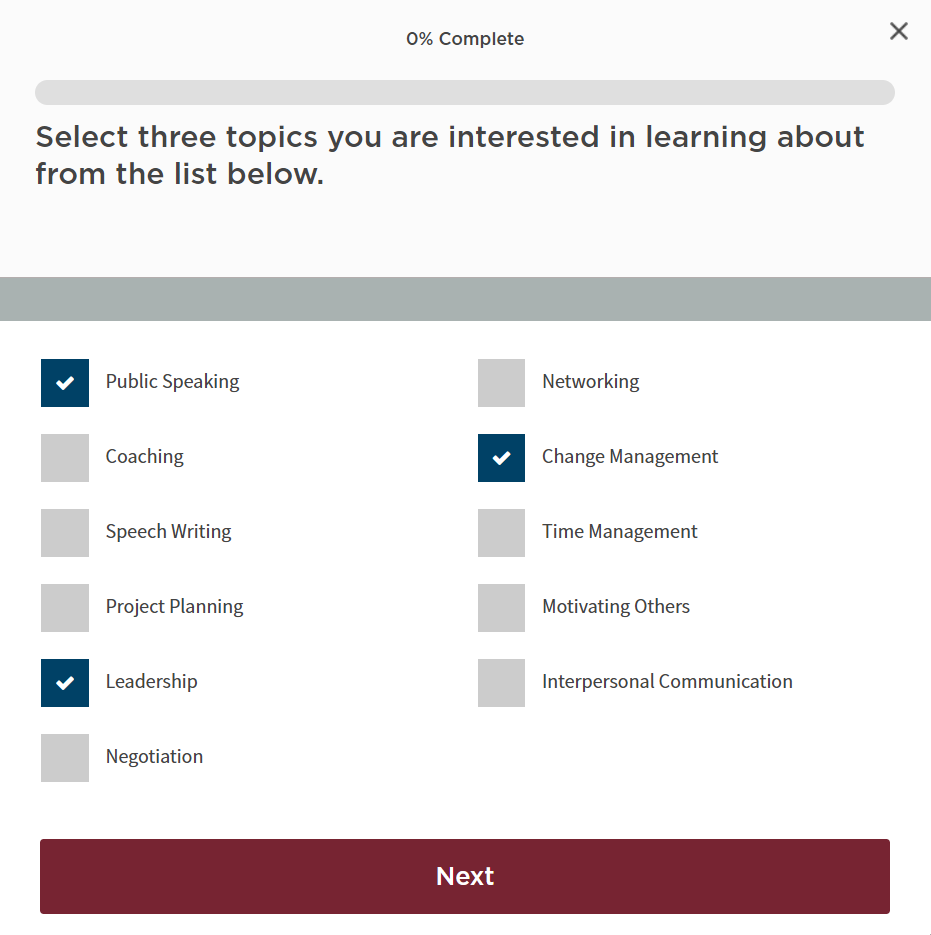 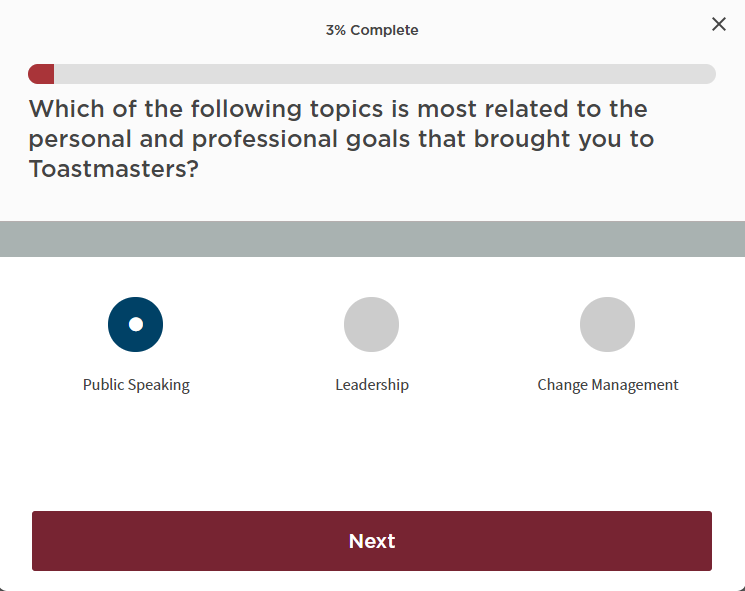 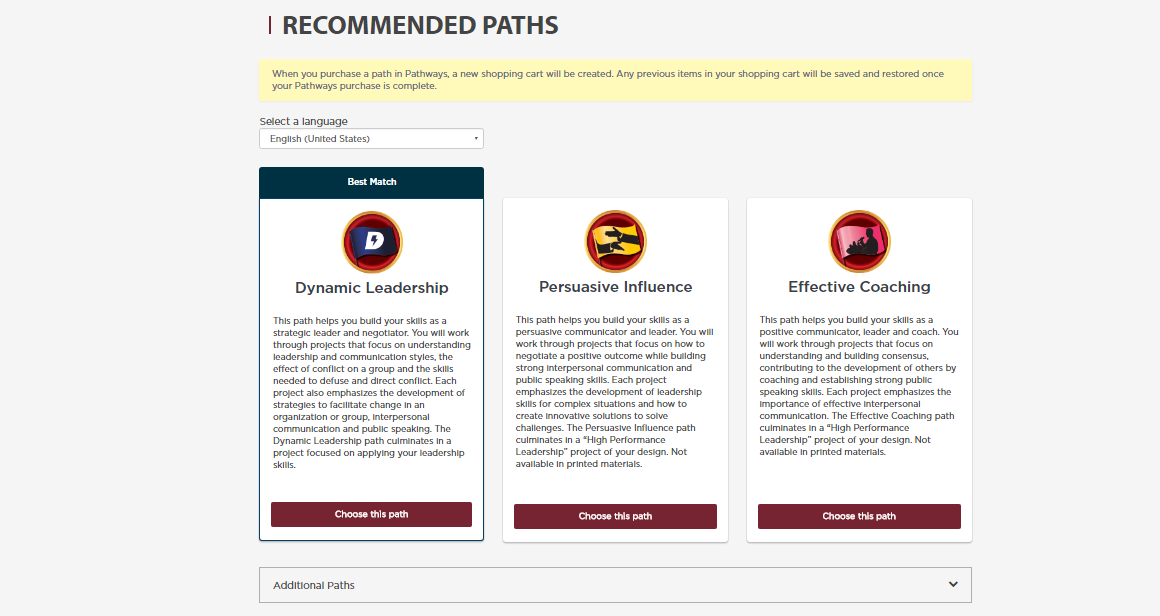 For More Details on Any Path
Pathways area on the D57 website: 
www.d57tm.org/pathways/
Get the D57 catalog file (pdf):
“Pathways Path and Projects Catalog”
Very Useful Resource!
Enter Pathways
Select a Path
Open the Path
Launch Your First Project
Submit Awards
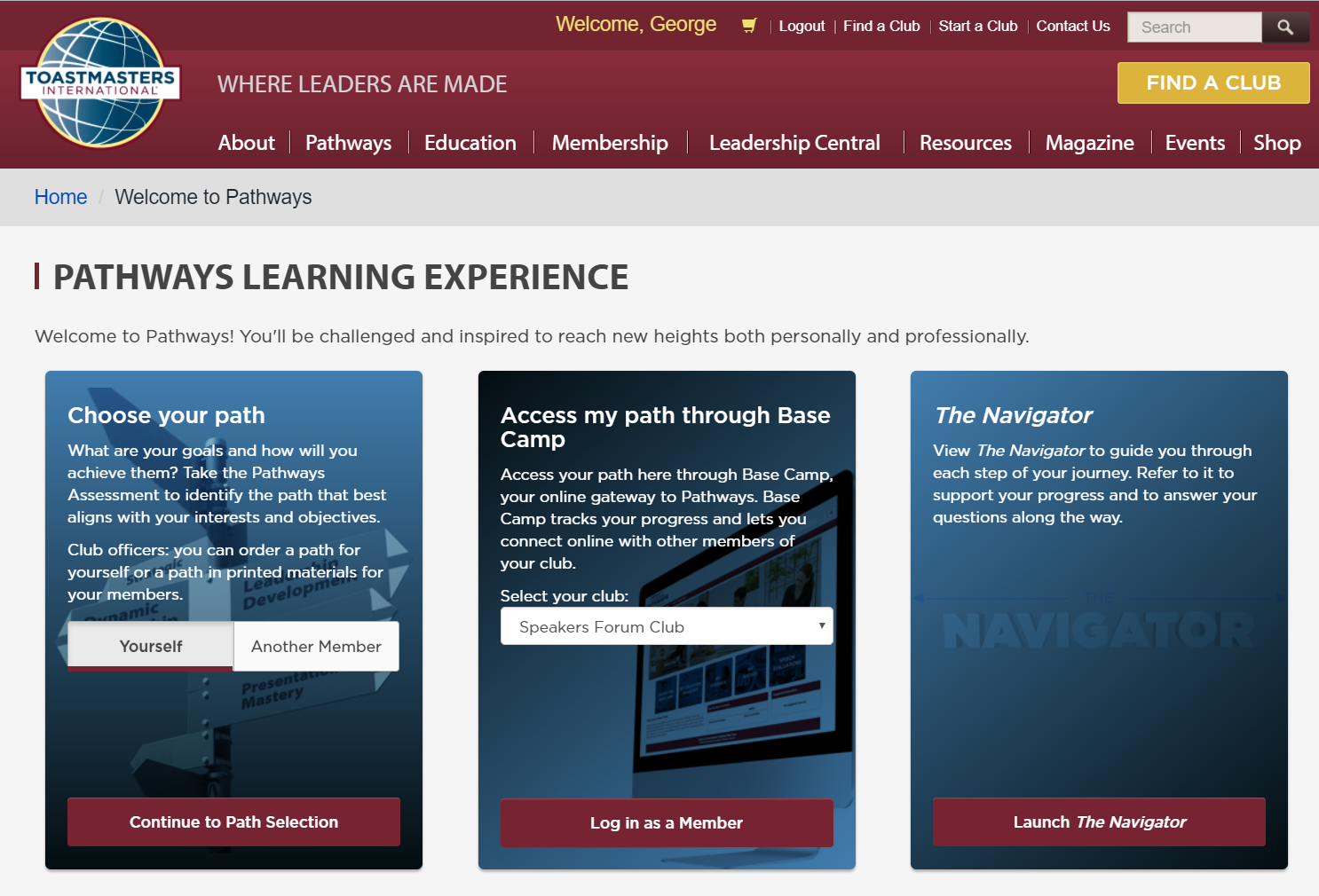 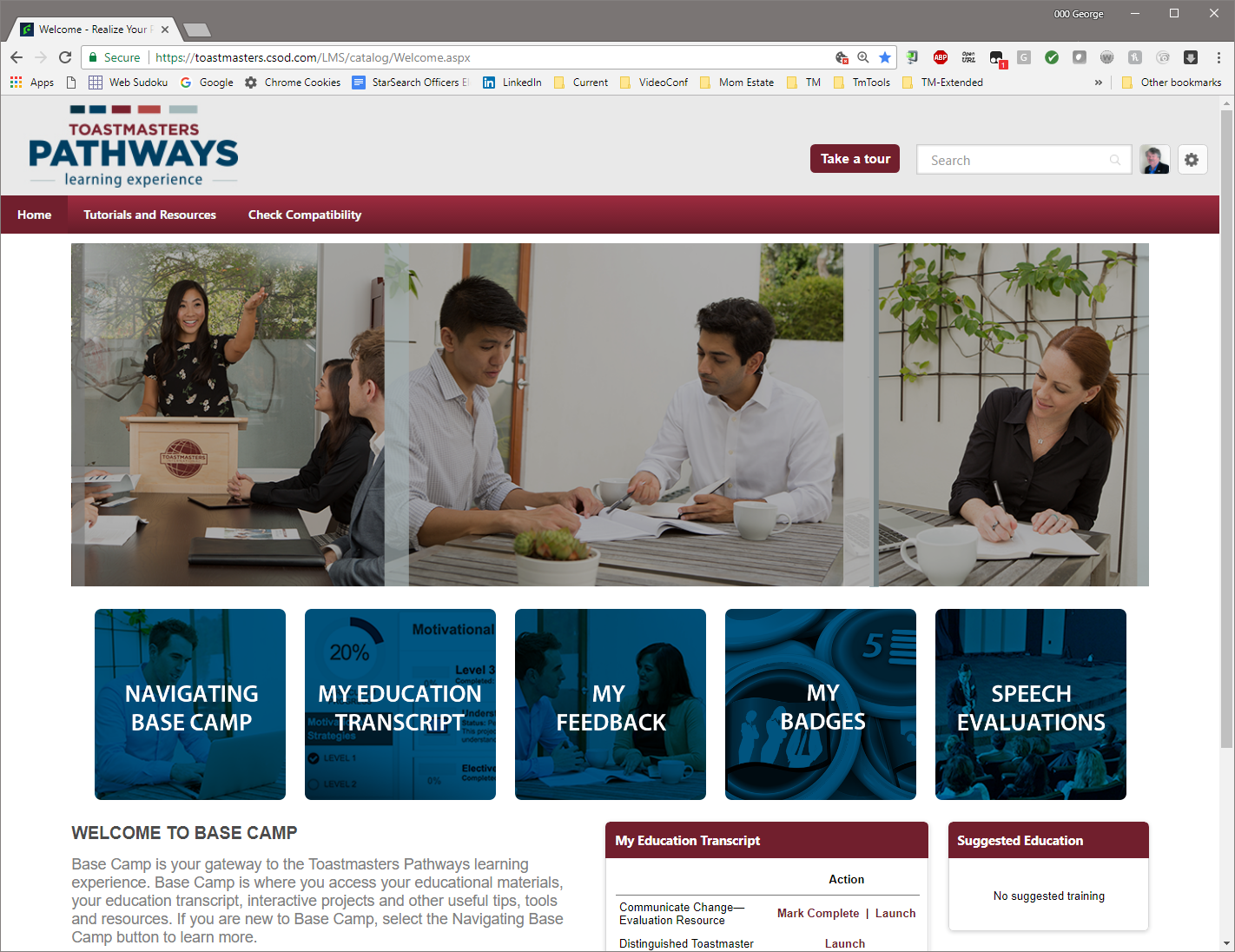 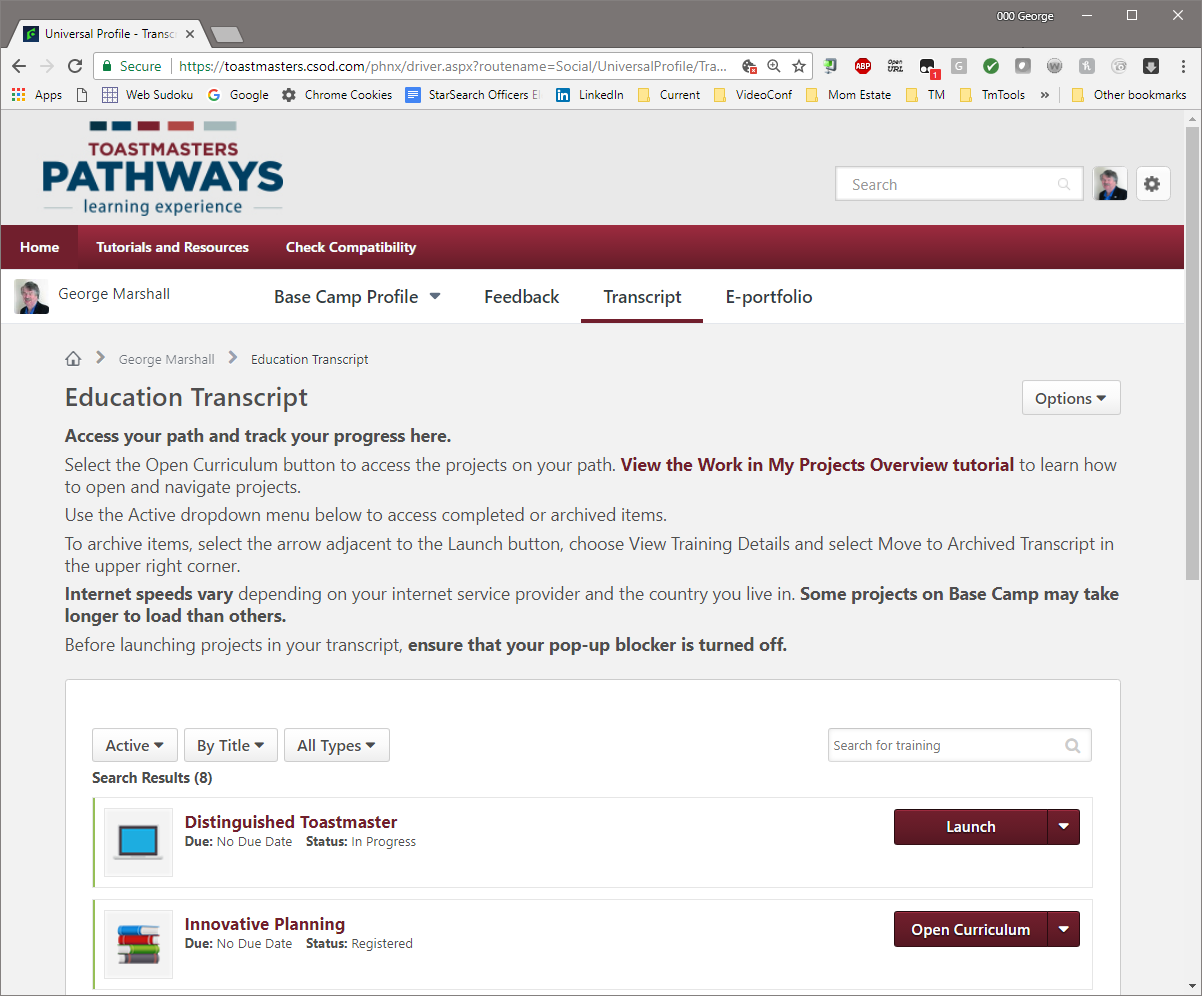 Enter Pathways
Select a Path
Open Path
Launch Your First Project
Submit Awards
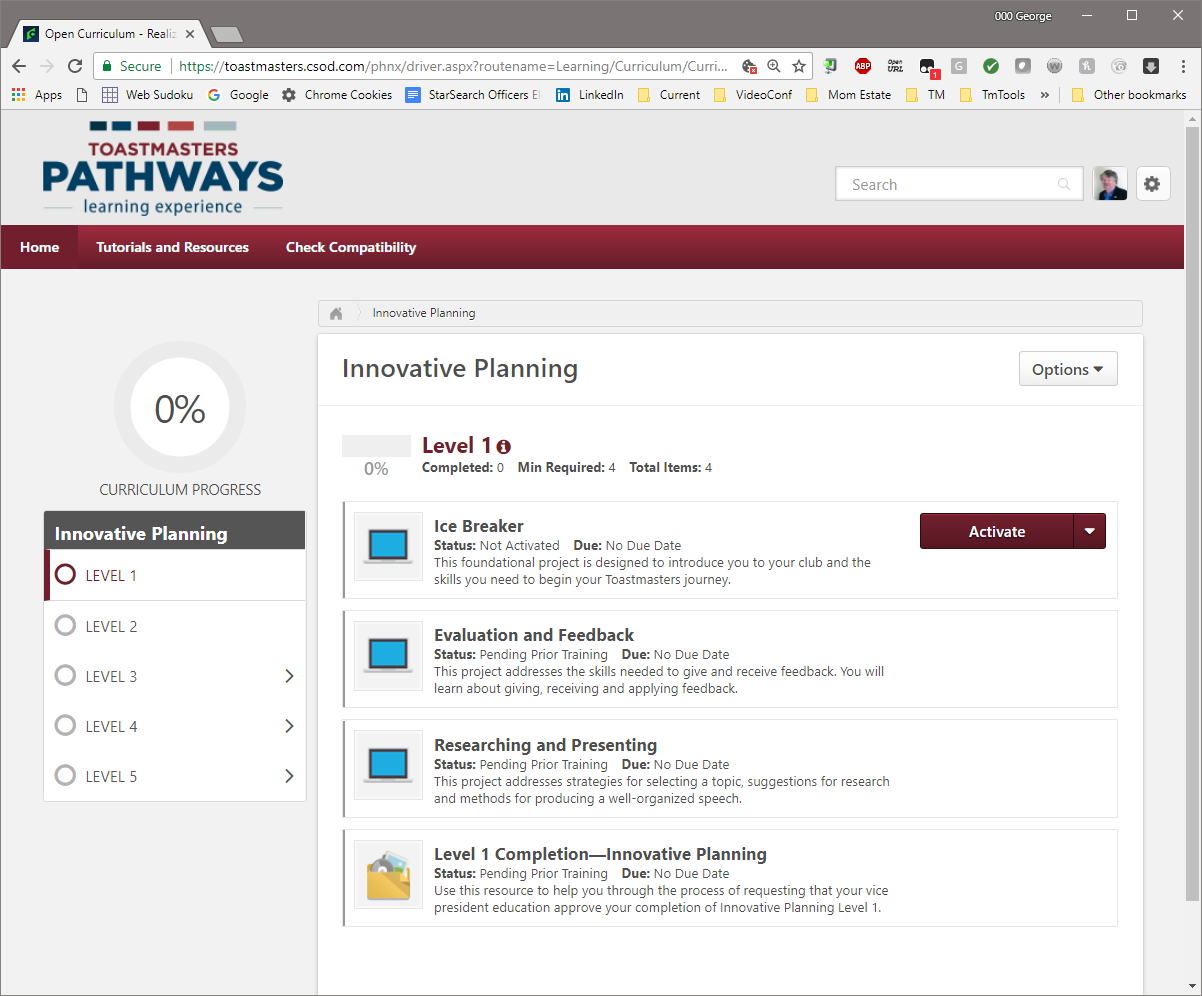 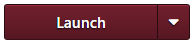 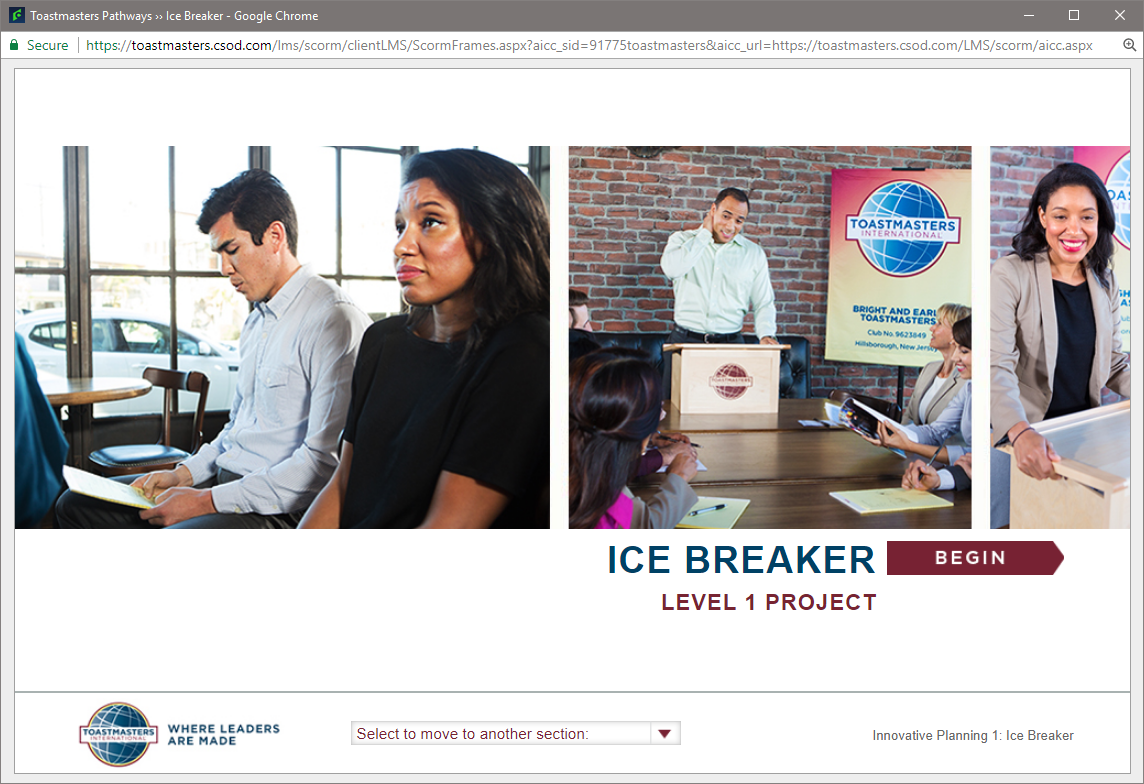 Enter Pathways
Select a Path
Open Path
Launch Your First Project
Submit Awards
Completing Projects, Levels and Awards OnlineWho Does What?
Member
Complete a project - give the speech
Then re-open project, complete Assess Skills-After
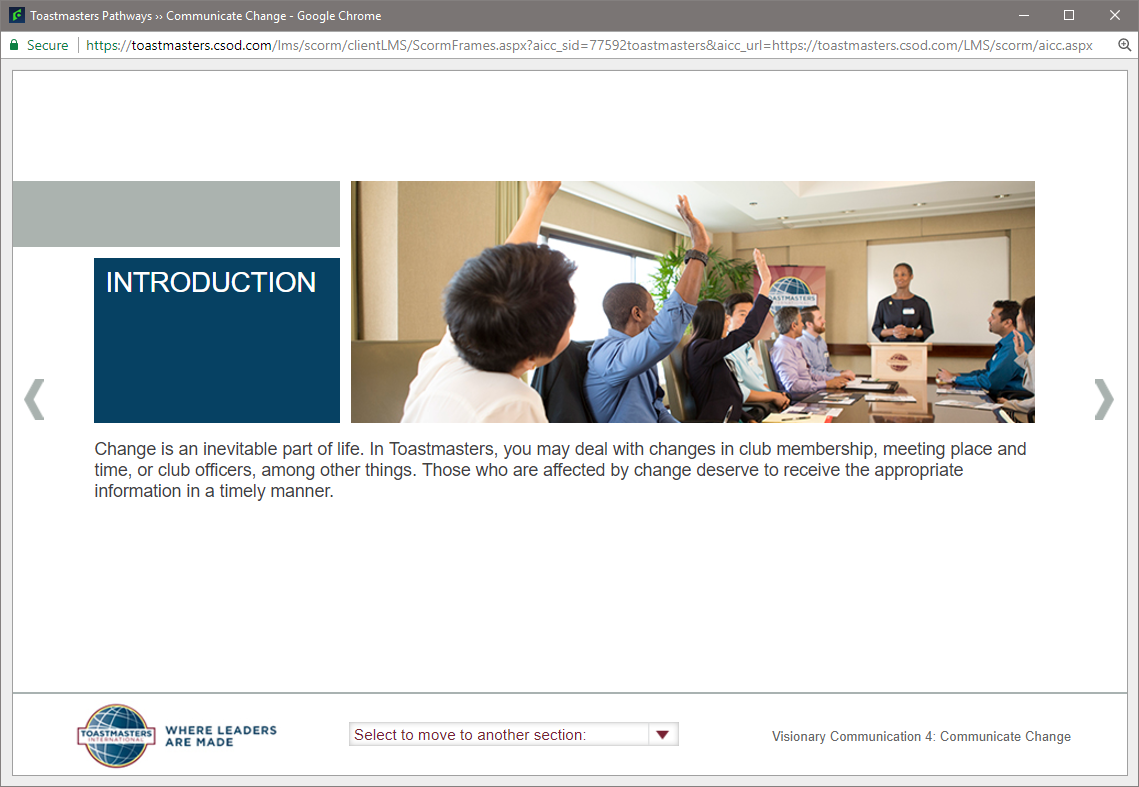 Reopen Project in Base Camp
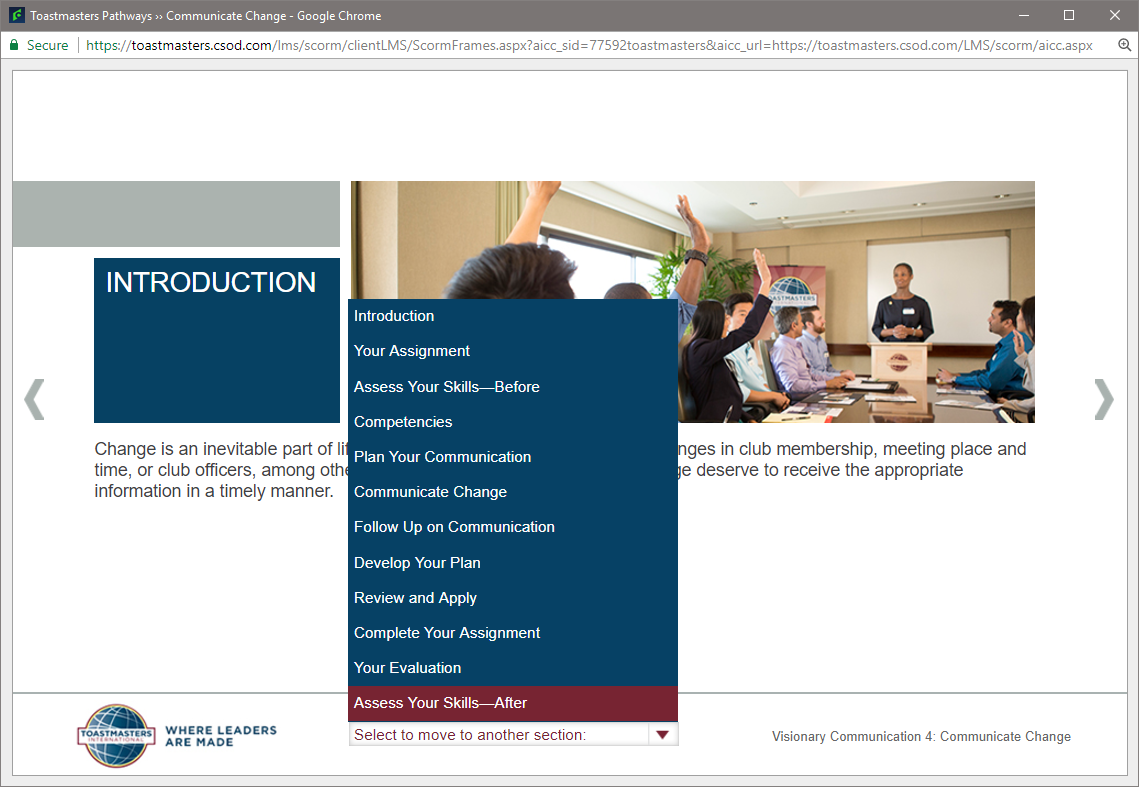 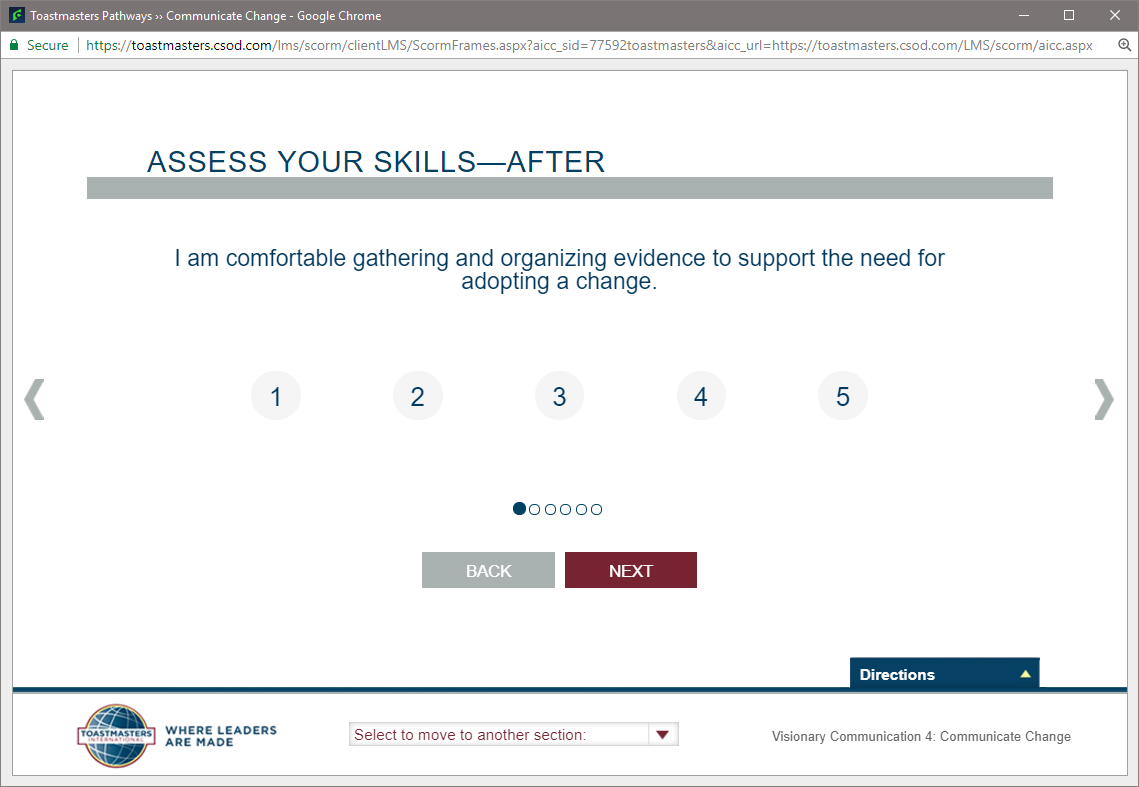 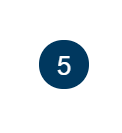 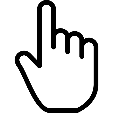 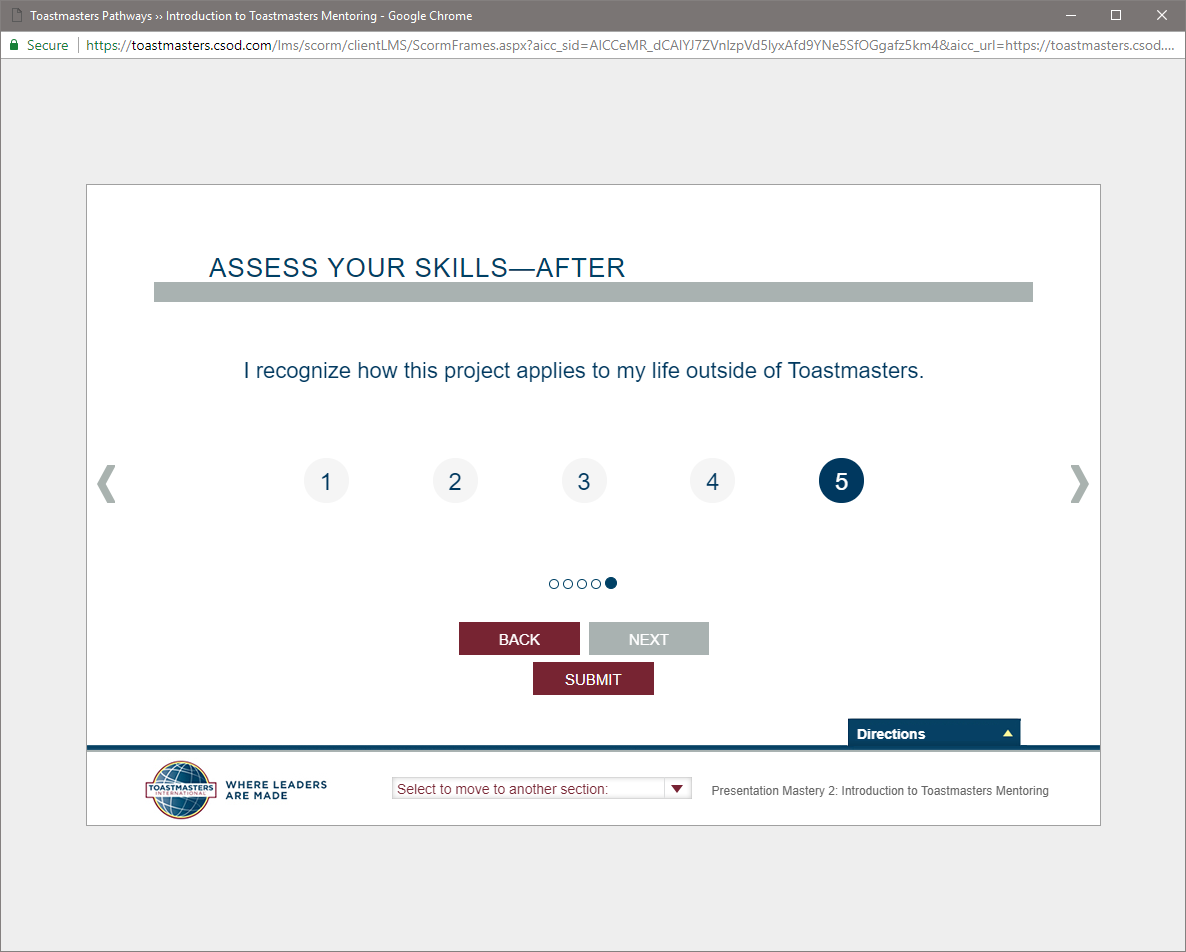 Click ‘Submit’ on last screen!
Completing Projects, Levels and Awards Online
Member
Complete a project
Re-open project, complete Assess Skills-After
No approval needed to continue
Complete a level
Run the “Level Completion” task in your path
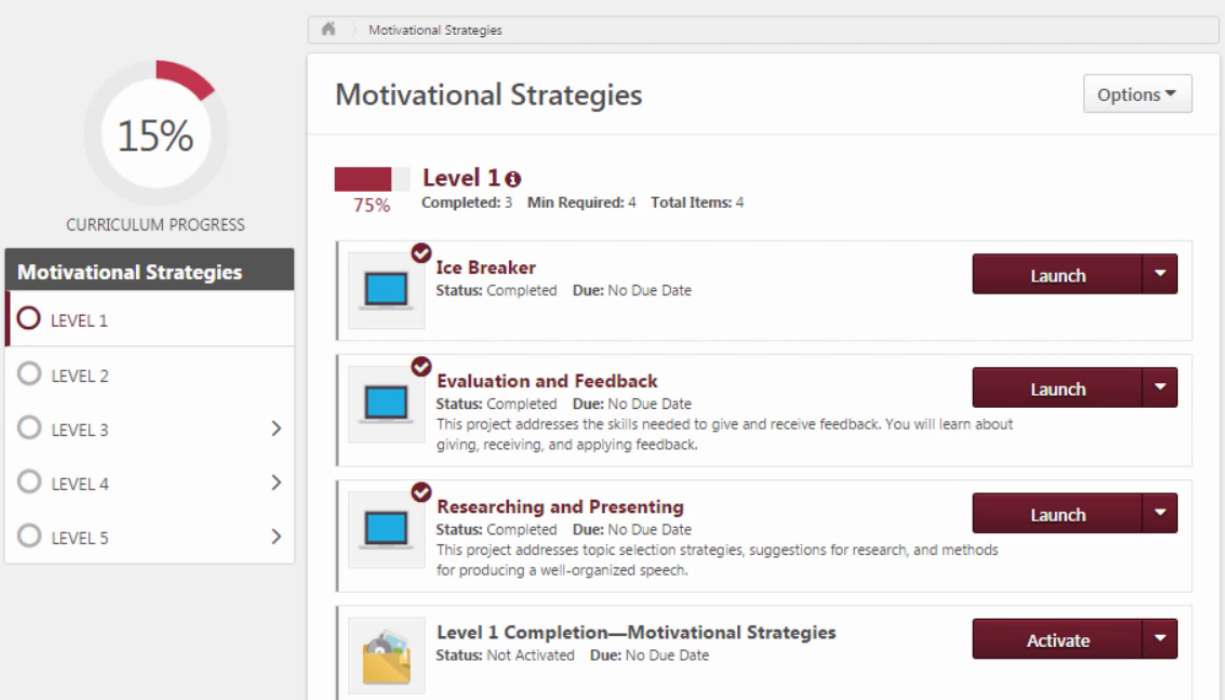 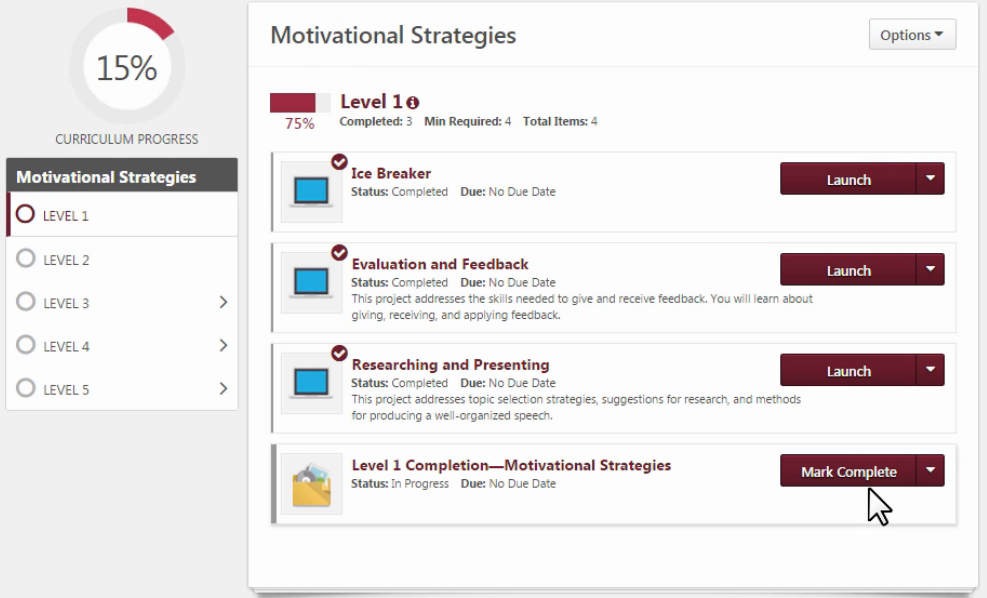 Completing Projects, Levels and Awards Online
Member
Complete a project
Re-open project, complete Assess Skills-After
Complete a level
Run the “Level Completion” task
Notify your VPE and base camp managers – Level completion must be approved to move on
Base Camp Manager (VPE, Pres or Sec)
Mark the member’s level as Approved
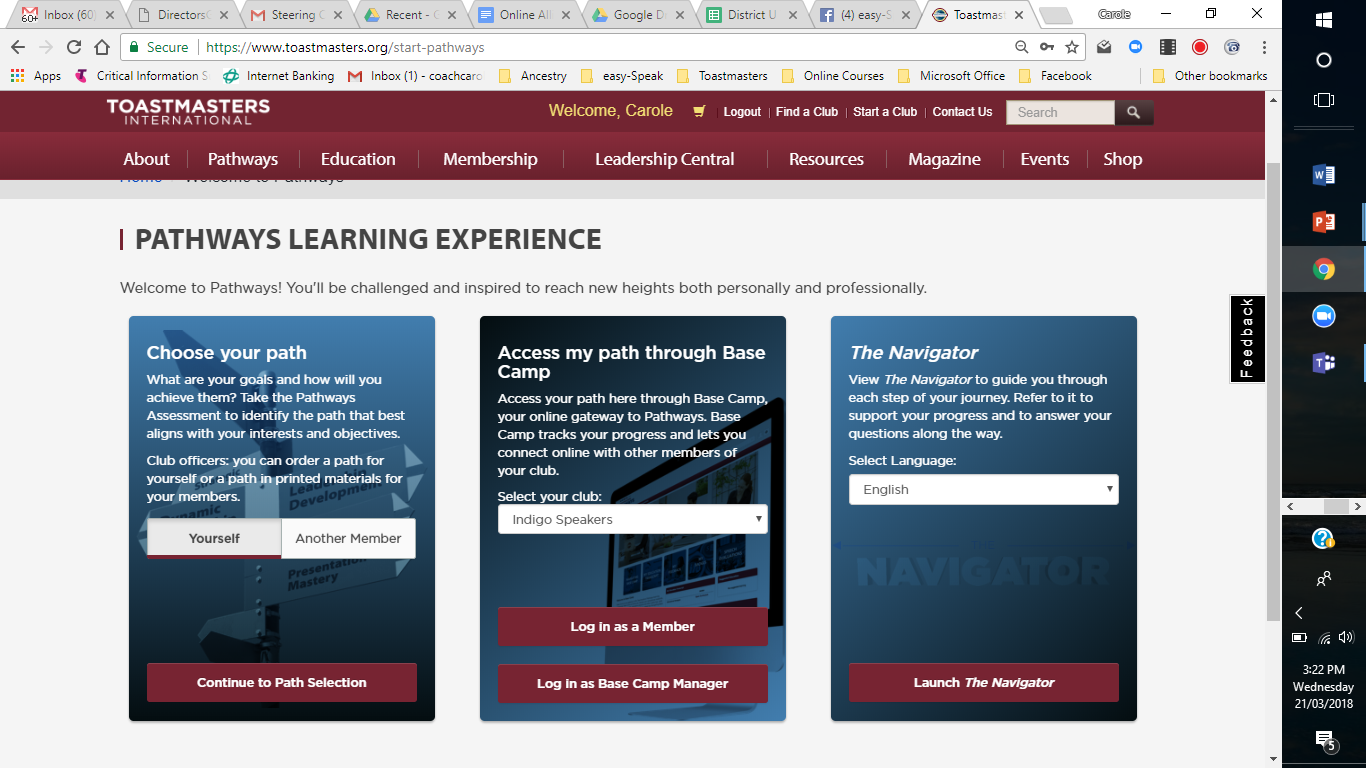 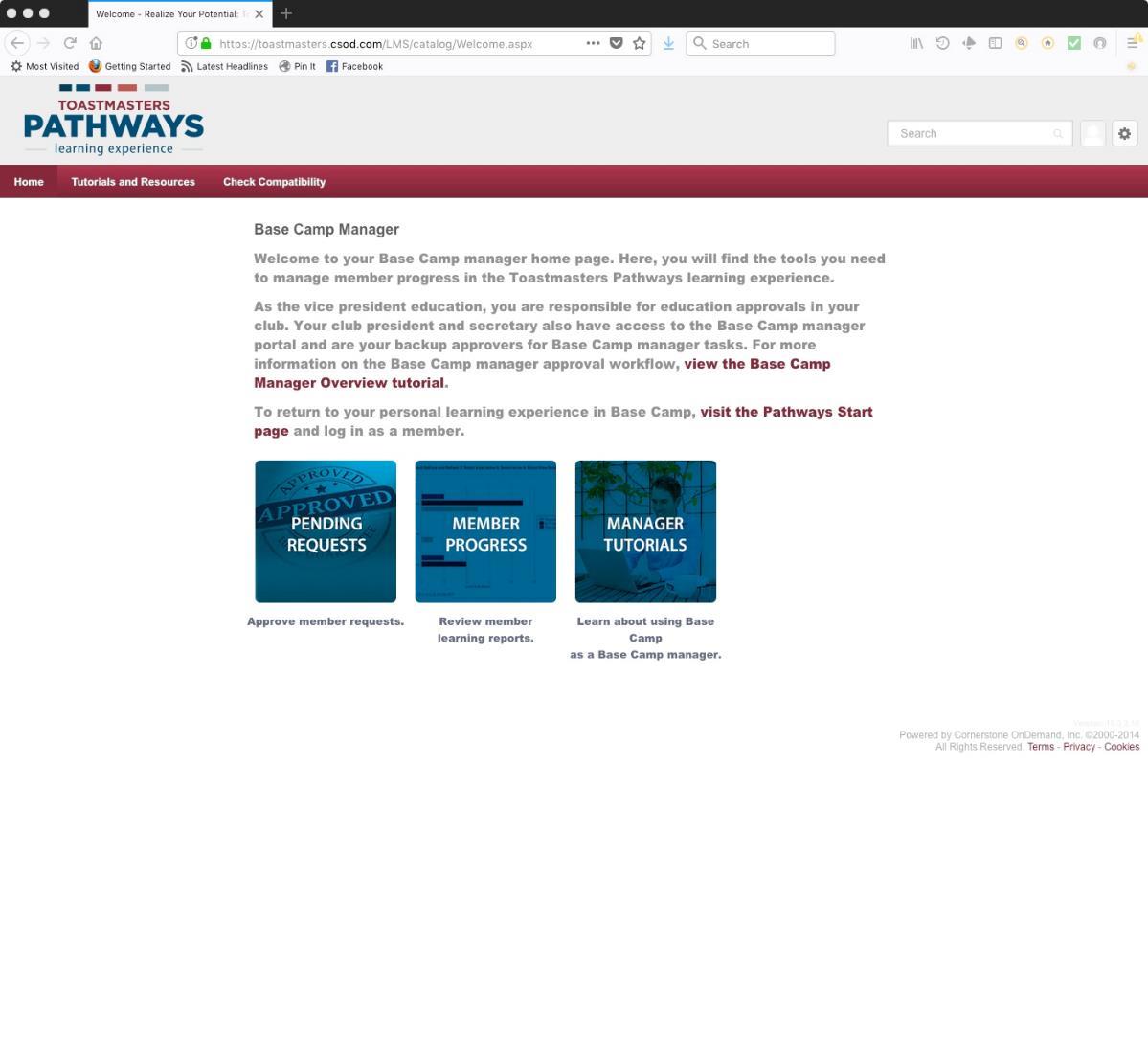 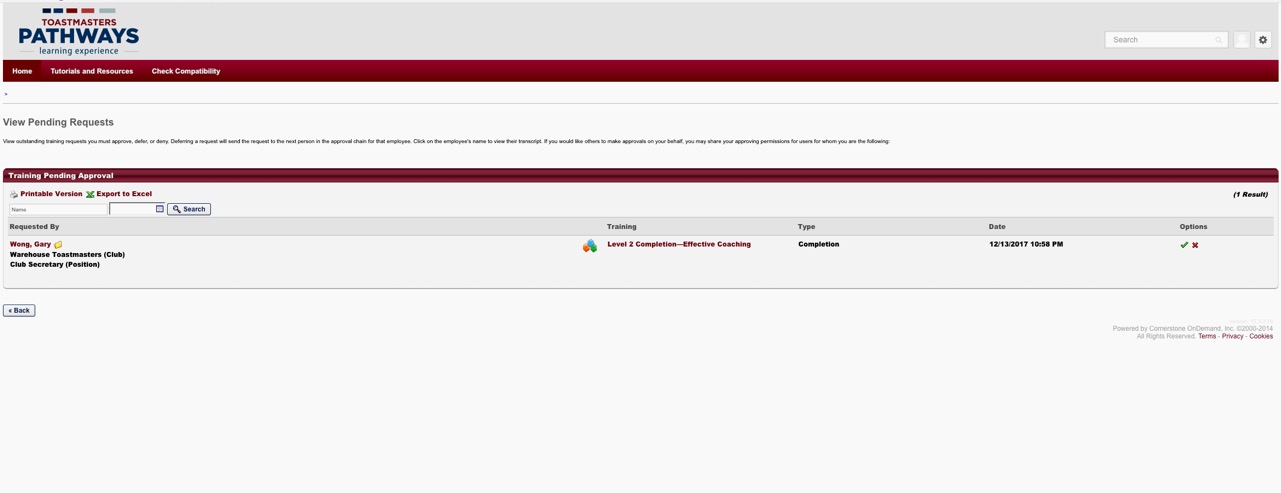 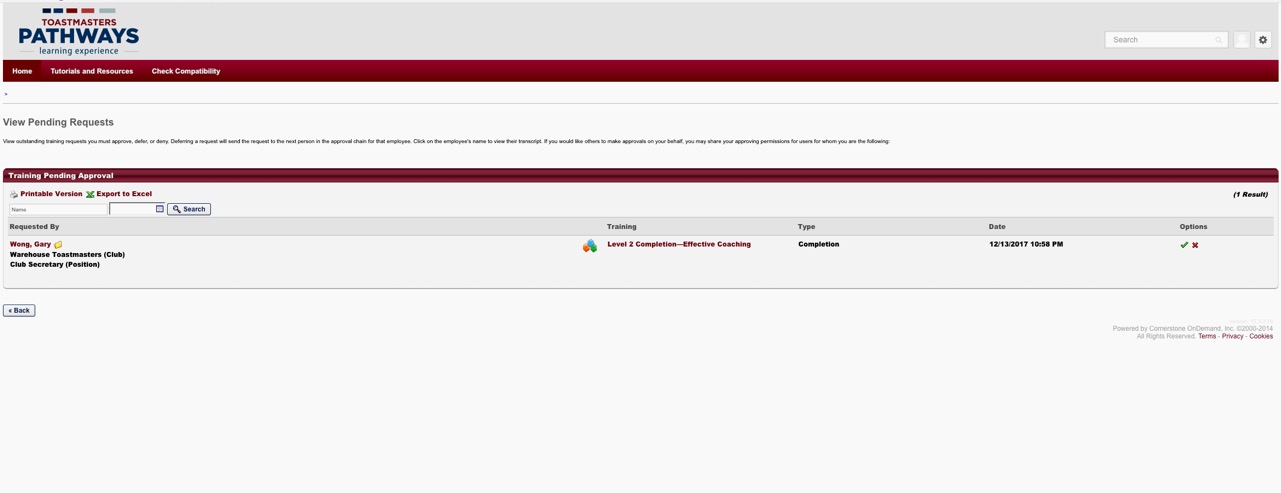 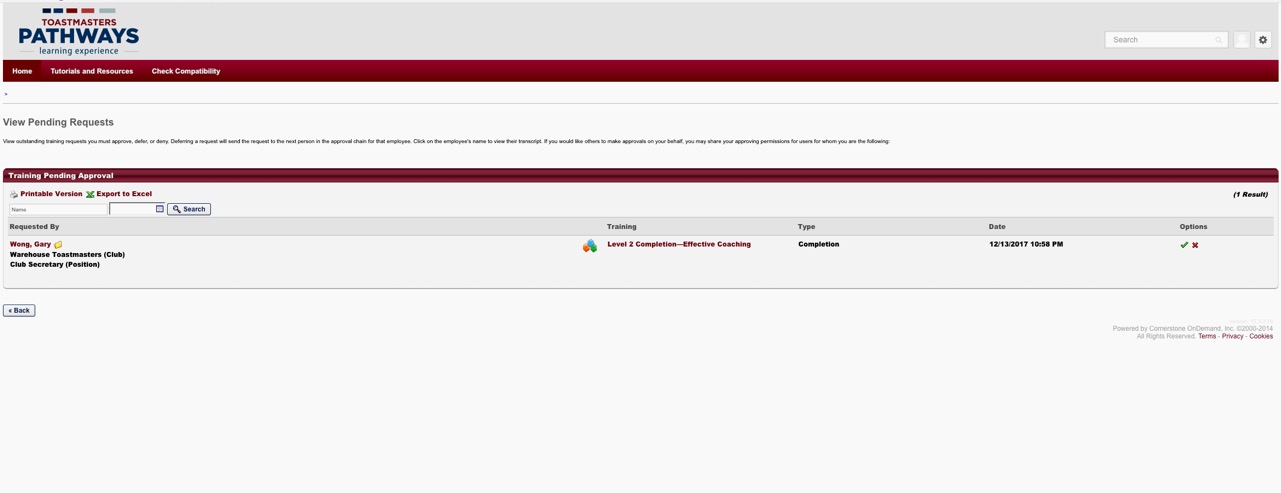 Completing Projects, Levels and Awards Online
Member
Complete a project
Re-open project, complete Assess Skills-After
Complete a level
Run the “Level Completion” task
Notify your VPE and base camp managers – Level completion must be approved to move on
Base Camp Manager (VPE, Pres or Sec)
Mark the member’s level as Approved
Member can now proceed to next level !
VPE (or Any Officer)
Approving a Level does NOT submit the award
Submit Level award in Club Central
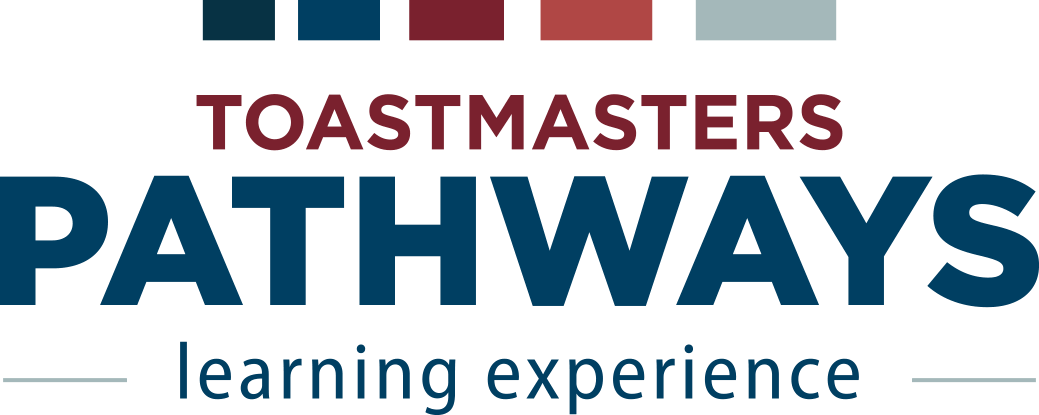